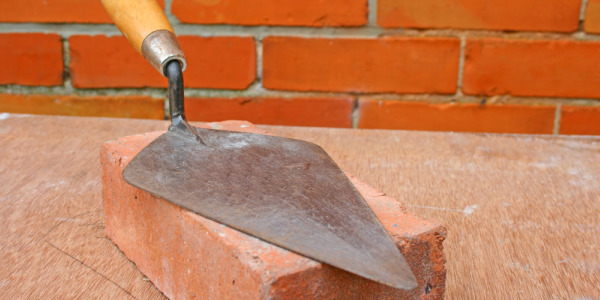 Prepping for Pgy3
February 2021
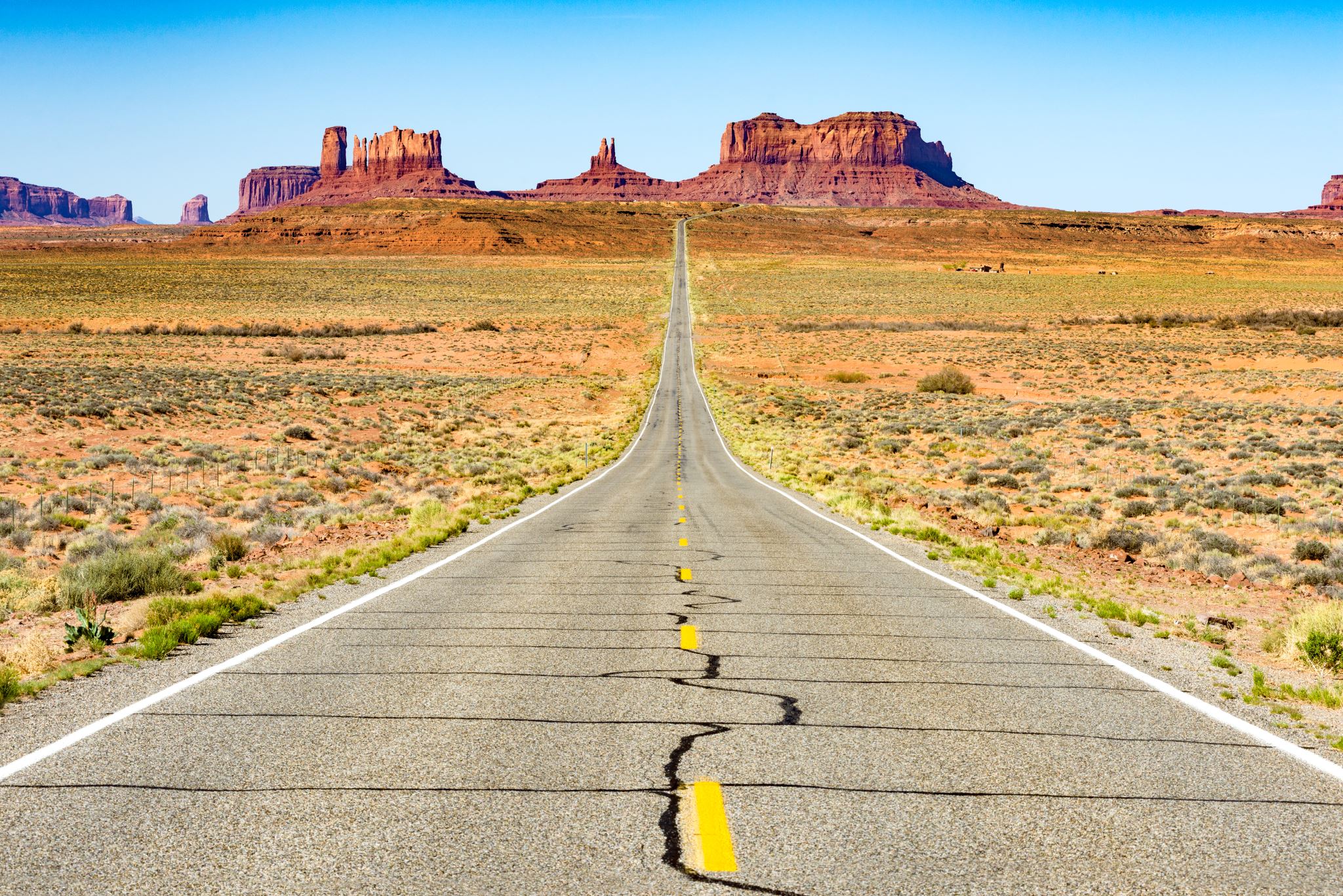 You are well on your way!
2
2/3/21
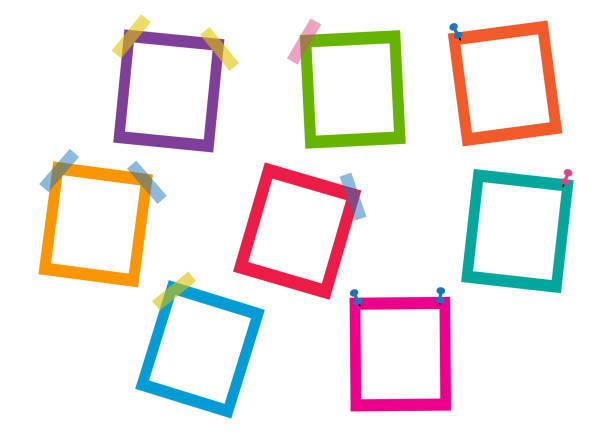 Biannual Review Form
Tracking Tools for You
2019 Cohort Program Requirements Document
Personal Biannual Review Form
Pgy3 Resident 
O Guide
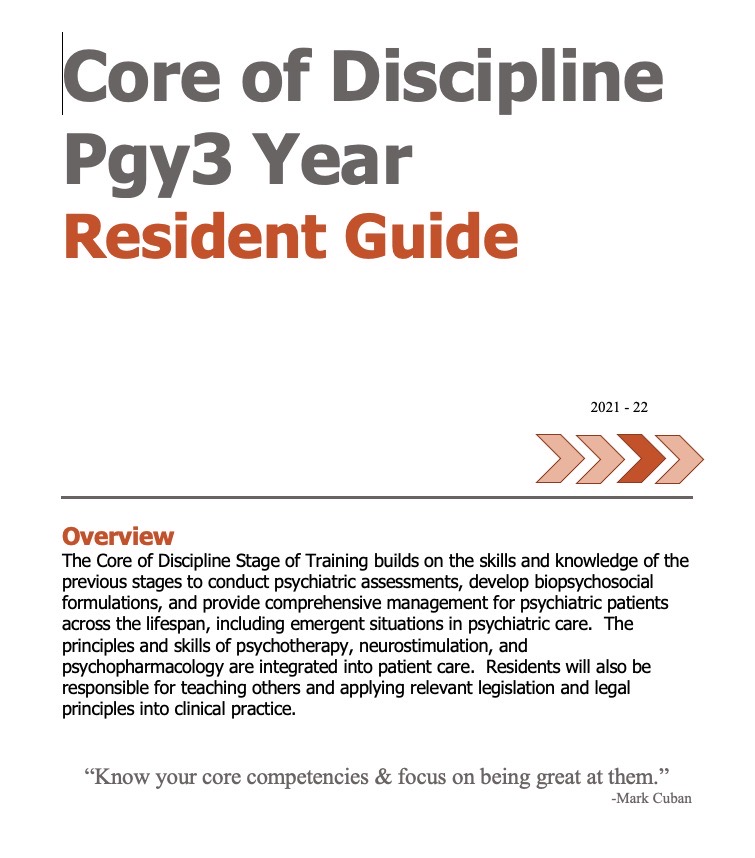 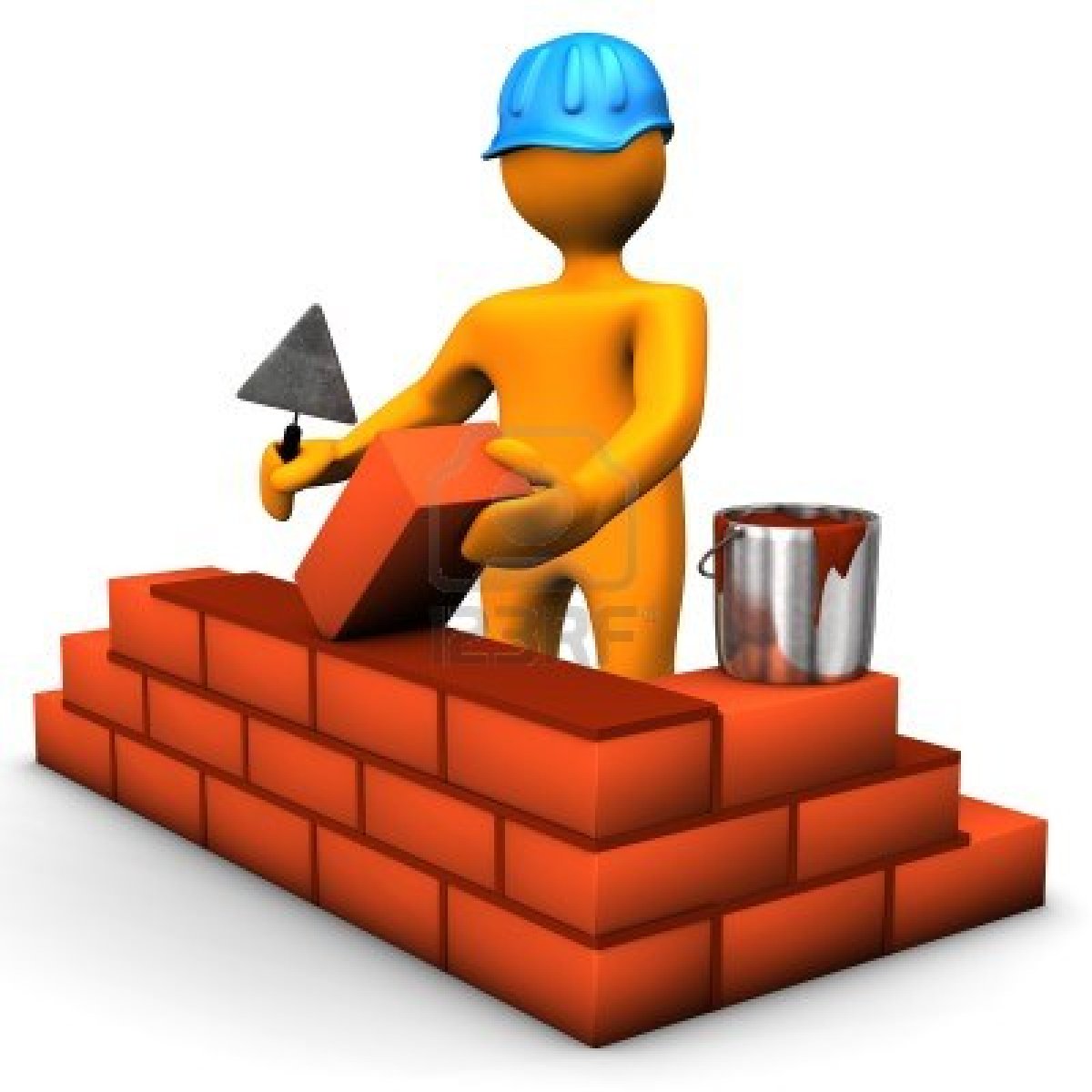 Pgy2 Completion Check List
Review of Items for Completion of Pgy2
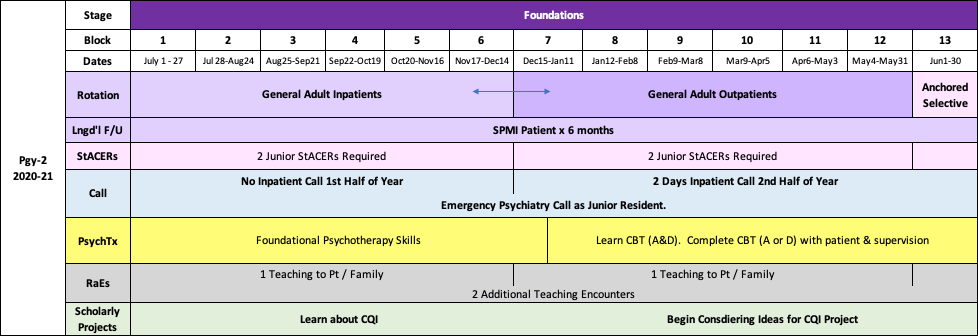 Longitudinal F/U of Patient with Severe & Persistent Mental Illness
SPMI = Schizophrenia, Schizoaffective Disorder, Bipolar Disorder
6 months following 1 patient or 2 patients x 3 months each
Log each encounter with the patient as individual entries
Log to include:
Other Logging Requirements
Addictions Log – minimum 90 hours over residency




Developmental Disorders Log – ensure experience throughout residency
CBME Pgy2 & 3 Anchored Selective Options
Proposal Due Date:
2 months prior
Experiences with special populations
Total of 8 weeks
May divide or all one experience
If you have other ideas – let us know!
2021:  Within 100 km home site
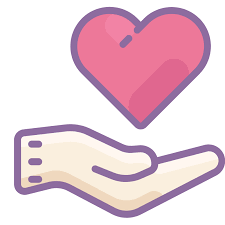 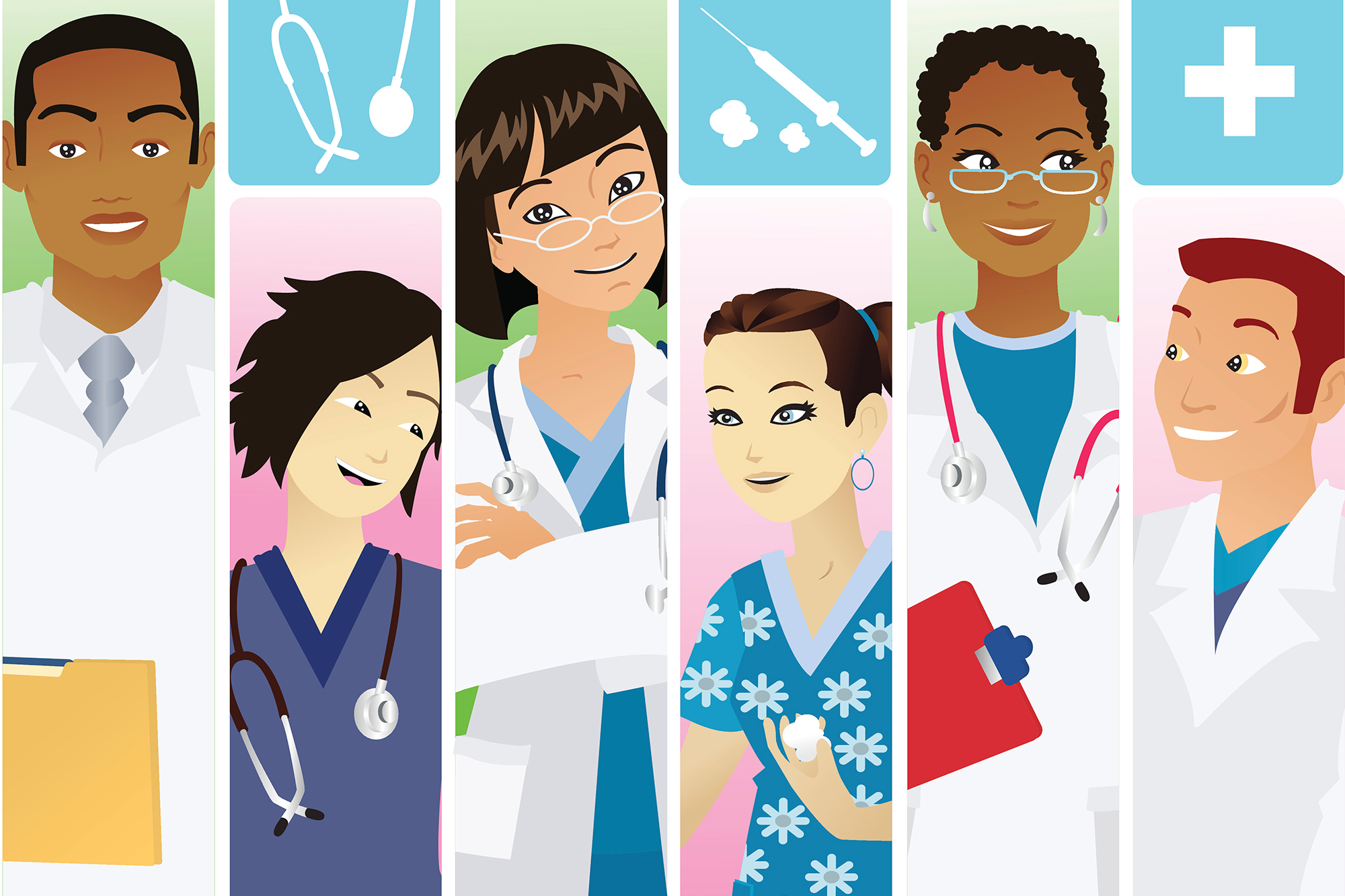 Coming Spring 2021!
Promoting Reflective PracticeExercises & Discussion Sessions
Review of Items for Completion of Pgy2
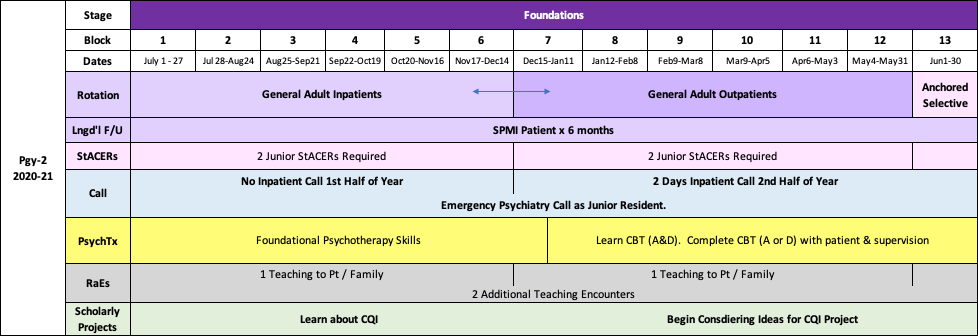 1
Transitioning to Senior in PES - Hamilton
Discuss with seniors:
Tasks they manage
Organizational strategies
System navigation strategies
Through the spring, “practice” being the senior
Transitioning to senior session with Dr. Fudge this spring
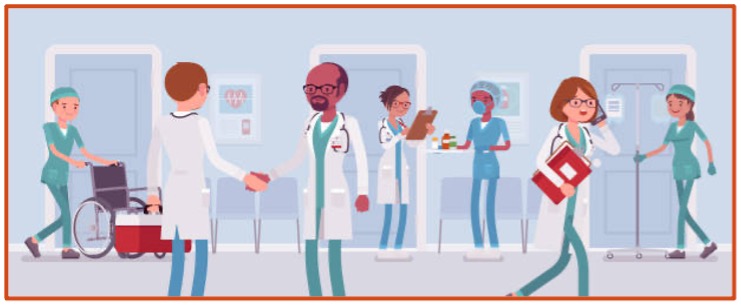 Review of Items for Completion of Pgy2
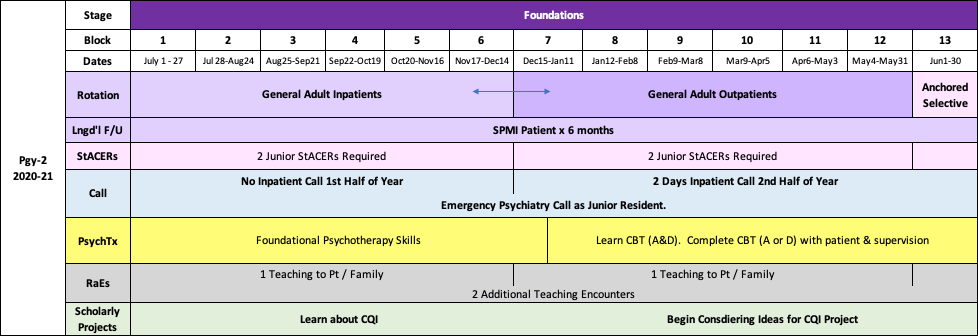 Psychotherapy Training in Pgy-2
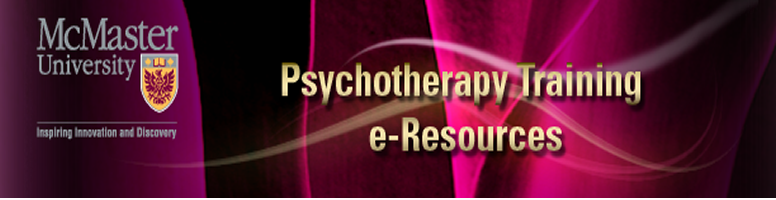 MI
Complete applicable PTeR modules.
Don’t fall behind!
EPA C-6Integrating the principles of psychotherapy into patient care.
Part A:
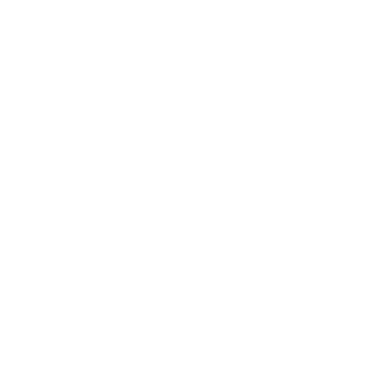 [Speaker Notes: Evaluations during soft launch, at least at beginning, may be paper based.]
EPA C-6Integrating the principles of psychotherapy into patient care.
Part B:
No extra logging required!
Captured by EPAs & PTeR
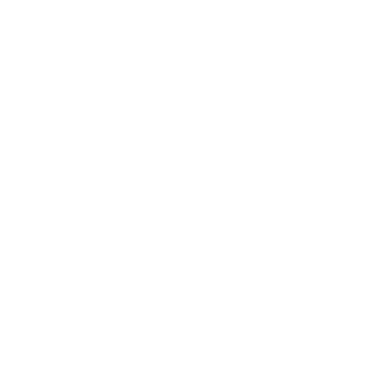 [Speaker Notes: Evaluations during soft launch, at least at beginning, may be paper based.]
Review of Items for Completion of Pgy2
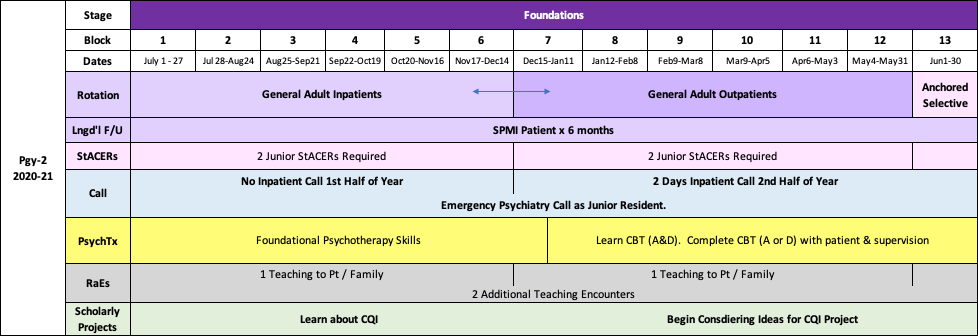 Resident as Educators (RaEs)Required during Pgy-2
Use 
EPA C10
Review of Items for Completion of Pgy2
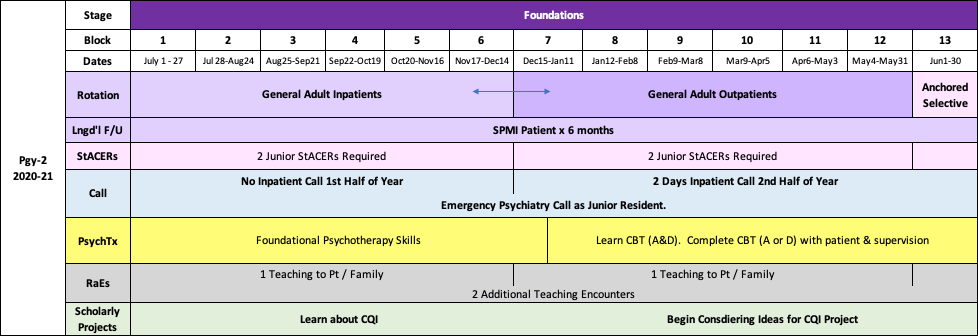 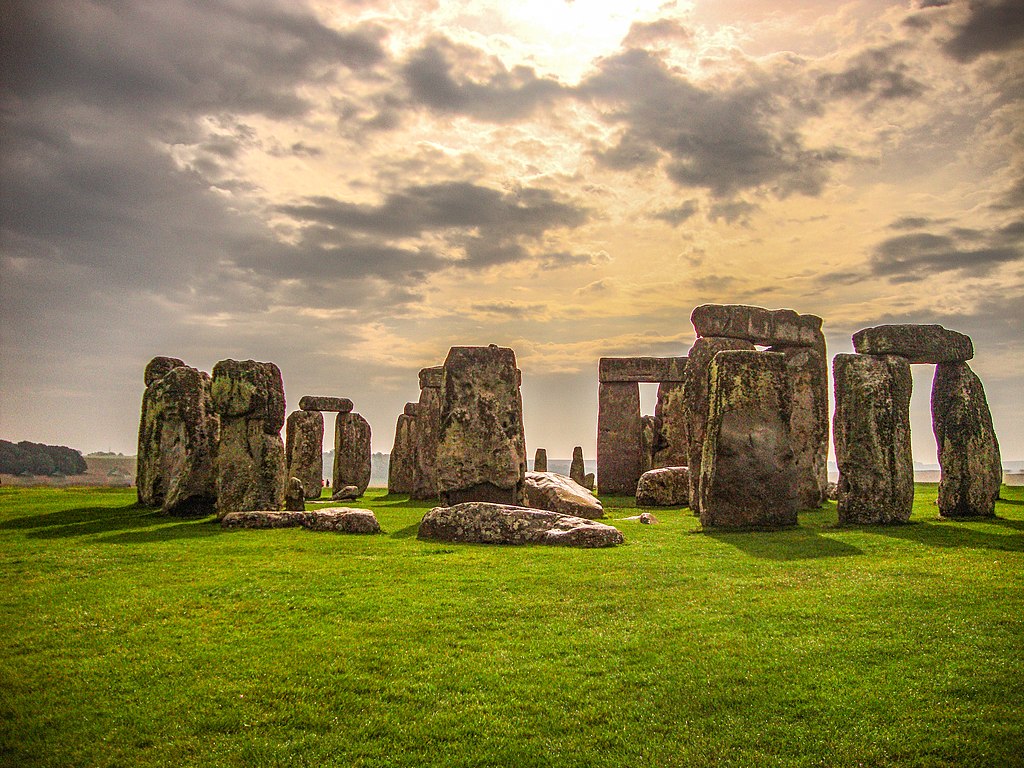 EPAs for Completion of Foundations Stage 
(ie. by the end of Pgy2)
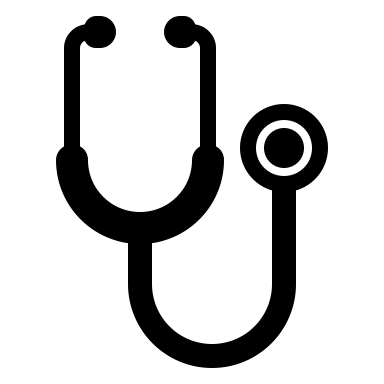 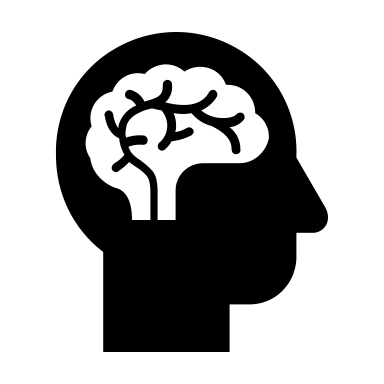 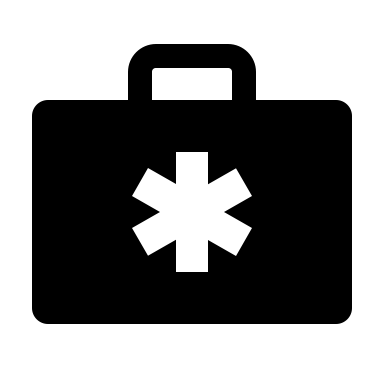 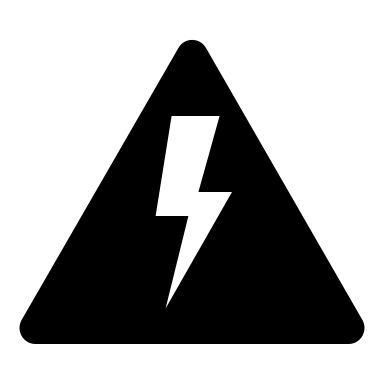 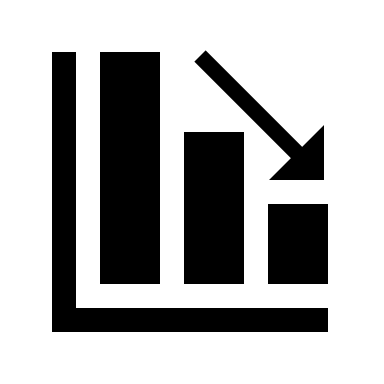 [Speaker Notes: Here are the EPAs that residents must complete by the end of the Foundations of Discipline Stage of Training.  Ie. by the end of Pgy2
There are five EPAs that must be achieved during the Foundations Stage of training
Remember – Foundations runs through 2/3 of Pgy1 and all of Pgy2
They must successfully complete all 5 of them by the end of Pgy2]
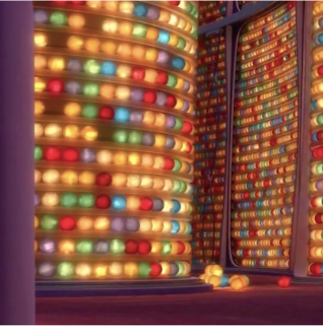 Core EPAs that should be 
in progress during Pgy2
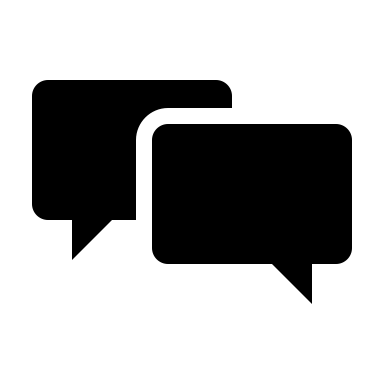 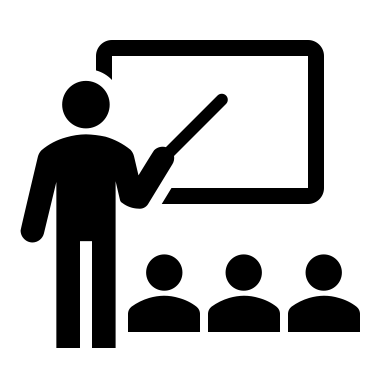 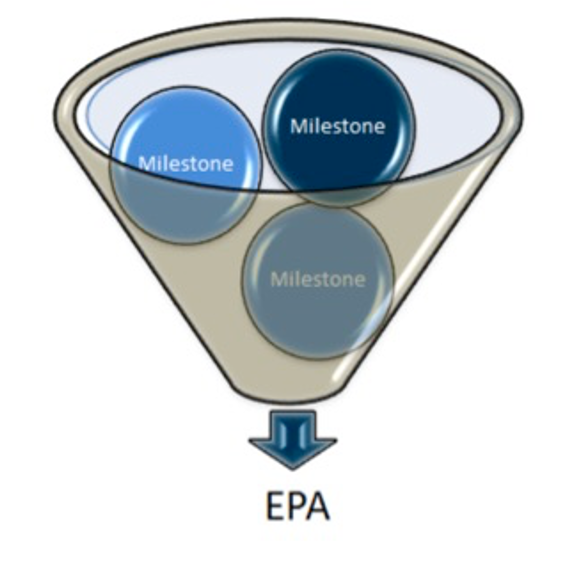 [Speaker Notes: Here are the EPAs that residents must complete by the end of the Foundations of Discipline Stage of Training.  Ie. by the end of Pgy2
There are five EPAs that must be achieved during the Foundations Stage of training
Remember – Foundations runs through 2/3 of Pgy1 and all of Pgy2
They must successfully complete all 5 of them by the end of Pgy2]
Evals to Be Completed by You in Pgy-2
Assessments to Be Completed about You in Pgy-2
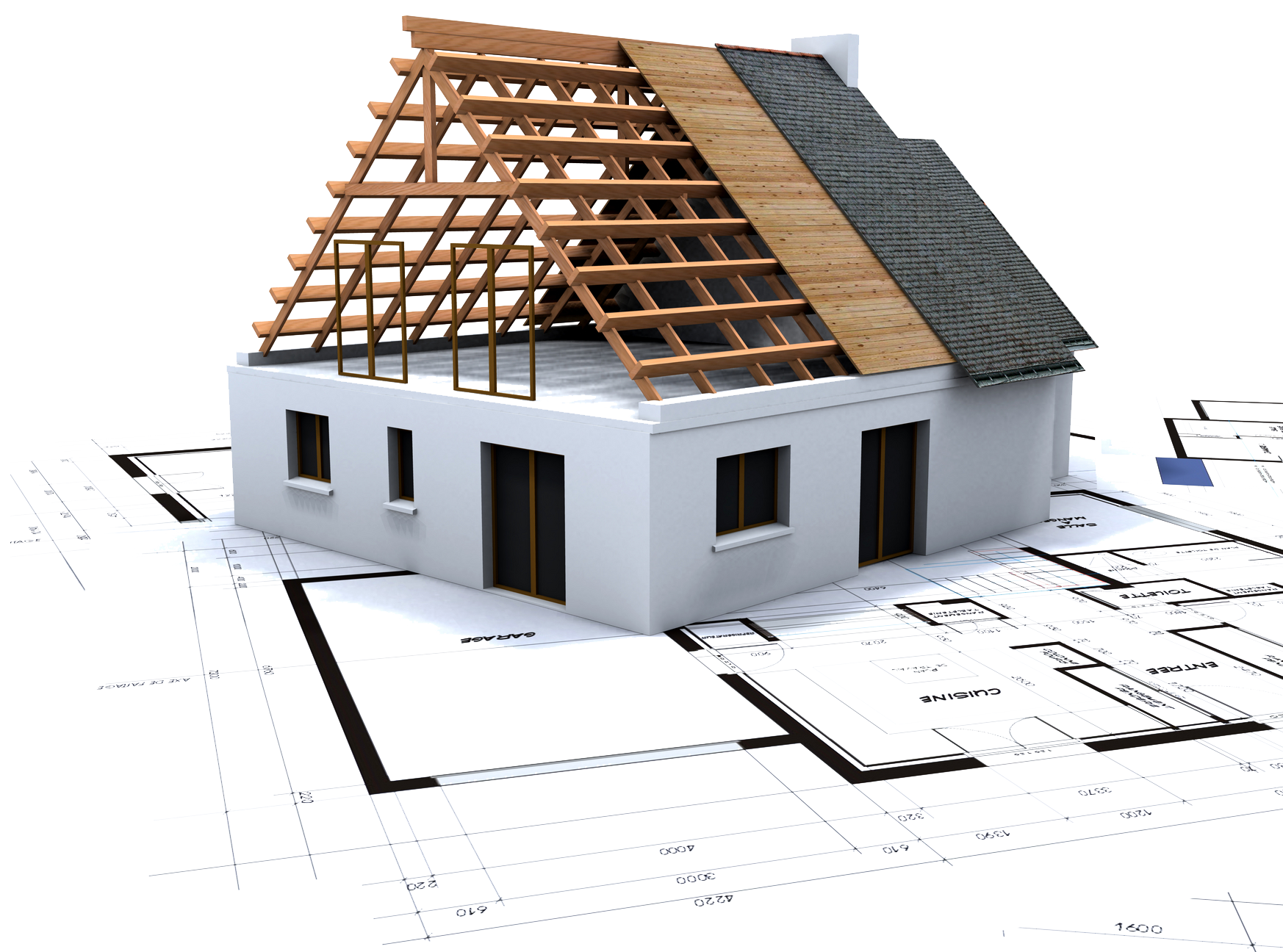 Planning for Pgy3
Overview of Pgy3
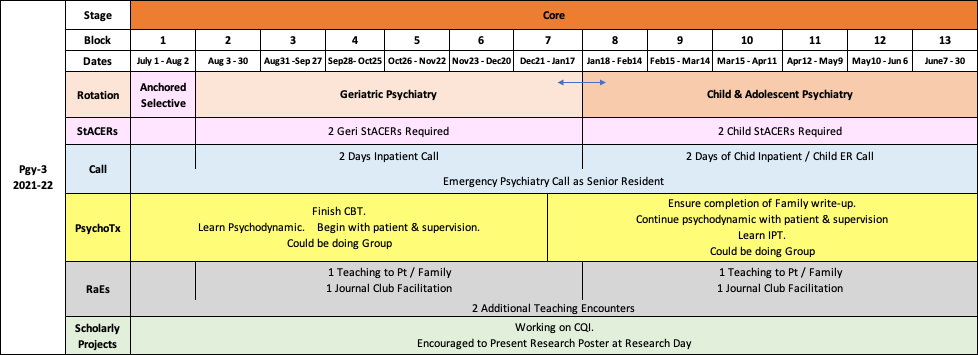 Rotations & StACERs during Pgy3
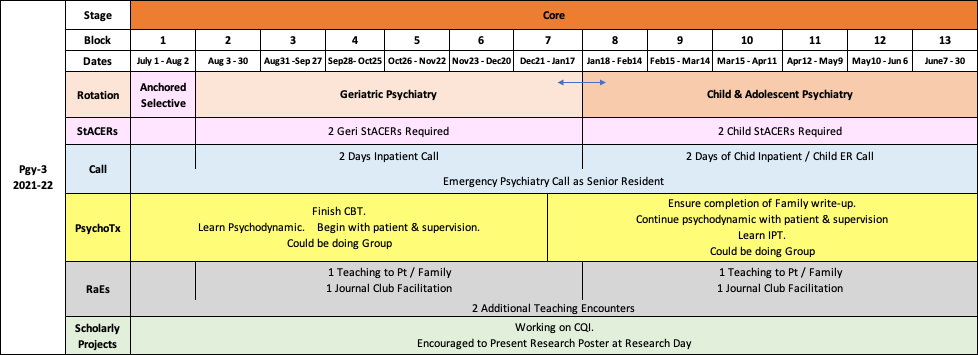 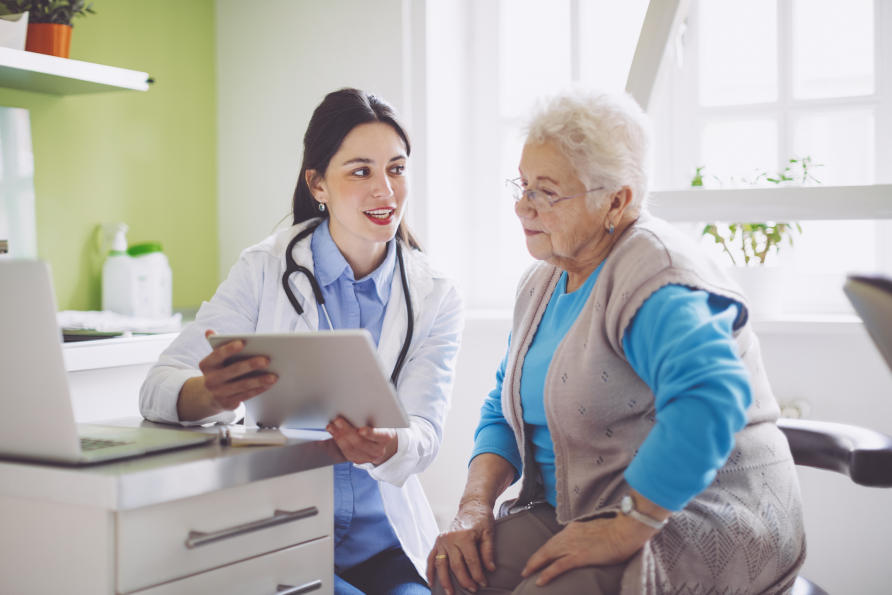 Core Geriatric Psychiatry Rotation
6 blocks
Orientation sessions will be held approximately first week
Rotation Coordinator:
Dr. Jessica Waserman
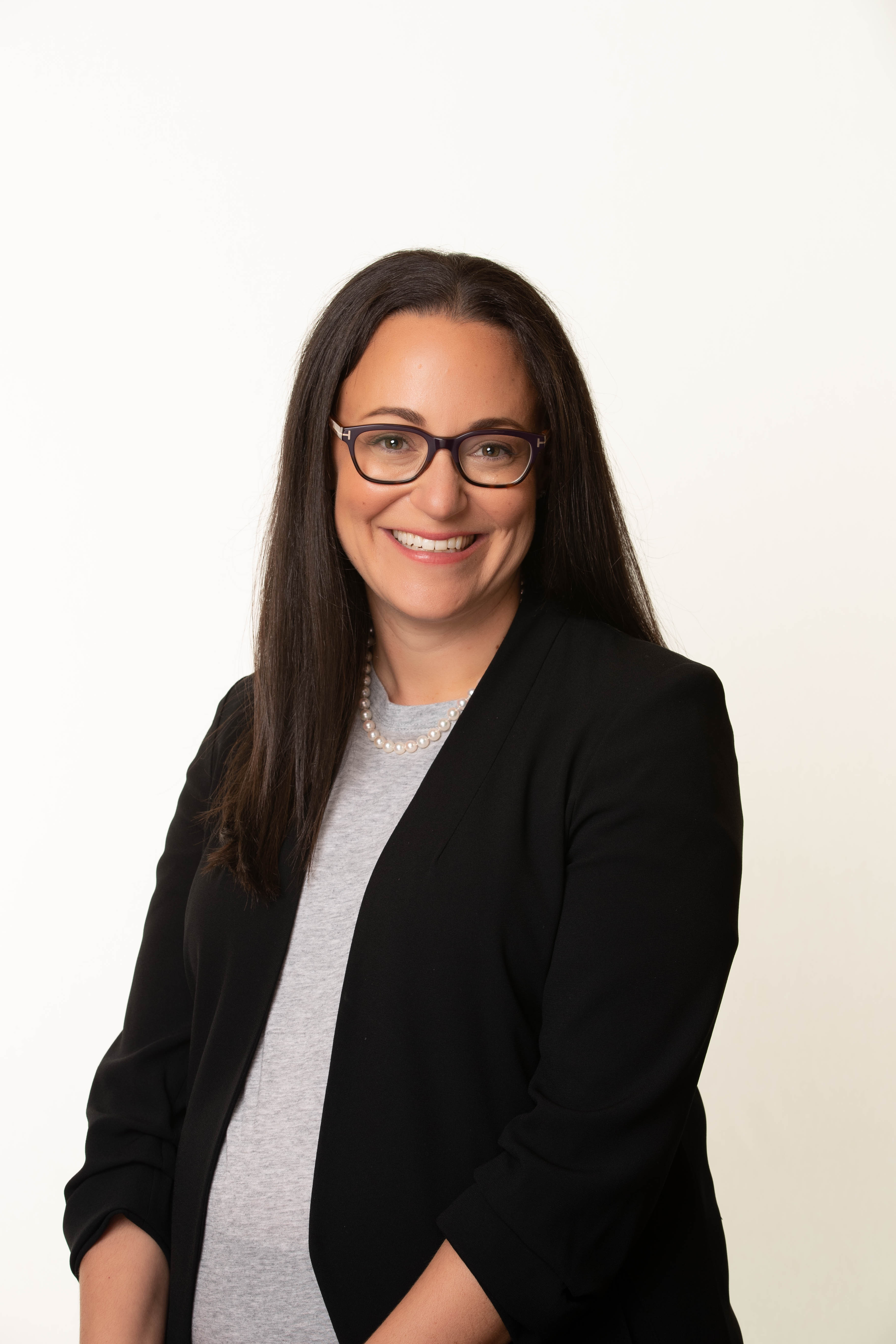 Core Geriatric Psychiatry Rotation
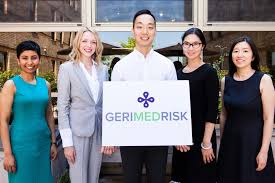 WRC Residents:
3 months inpatient
3 months outpatient
Hamilton Residents: 
2 months inpatient & 4 months outpatients
completion of ECT e-module & ECT experiences
geriatric medicine clinics
supervisor listing will offer combinations
Core Child & Adolescent Psychiatry Rotation
6 blocks
3 months inpatient; 3 months outpatient
Orientation week will be held first week of Block 2 & Block 8
Rotation Coordinator:
Dr. Evan Weizenberg
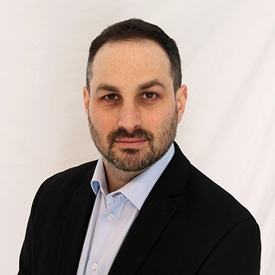 Core Child & Adolescent Psychiatry Rotation
WRC Residents:
Grand River Hospital
6 blocks concurrent inpatient & outpatient
OR
    3 blocks of each consecutively
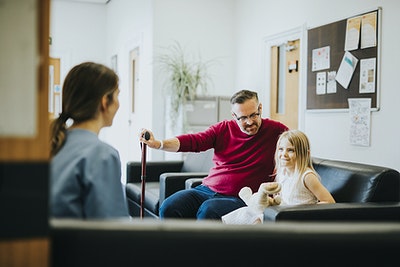 Core Child & Adolescent Psychiatry Rotation
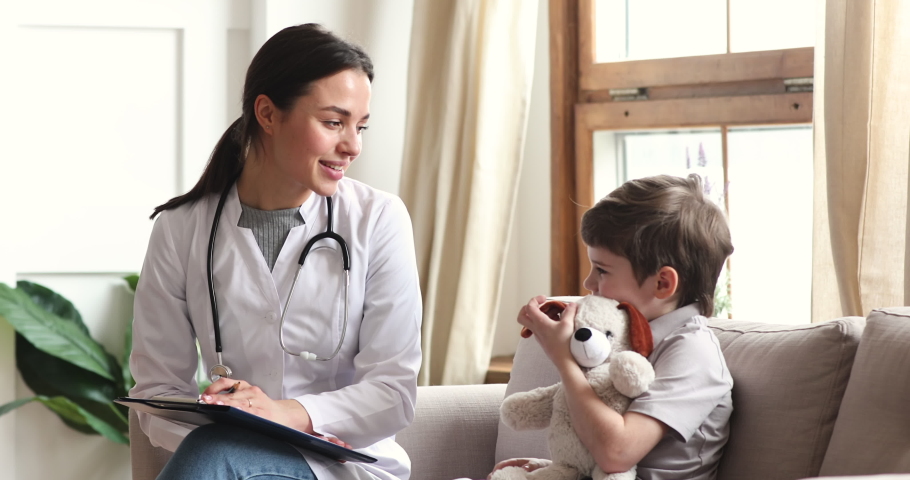 Hamilton Residents: 
Inpatient & Outpatient occur consecutively
2 weeks on MAU & Pediatric C/L
Supervisor listing:
Outpatient Teams & indicate preference for primary outpatient supervisor
Indicate choice for preferred inpatient supervisor
StACERs (Structured Assessment of Clinical Encounter Reports)
2 Child & Adolescent
2 Geriatric
Subspecialty-specific forms on Medportal
Keep copy for yourself
Send to Cheyenne / Ashley asap
Horizontal Electives during Pgy3
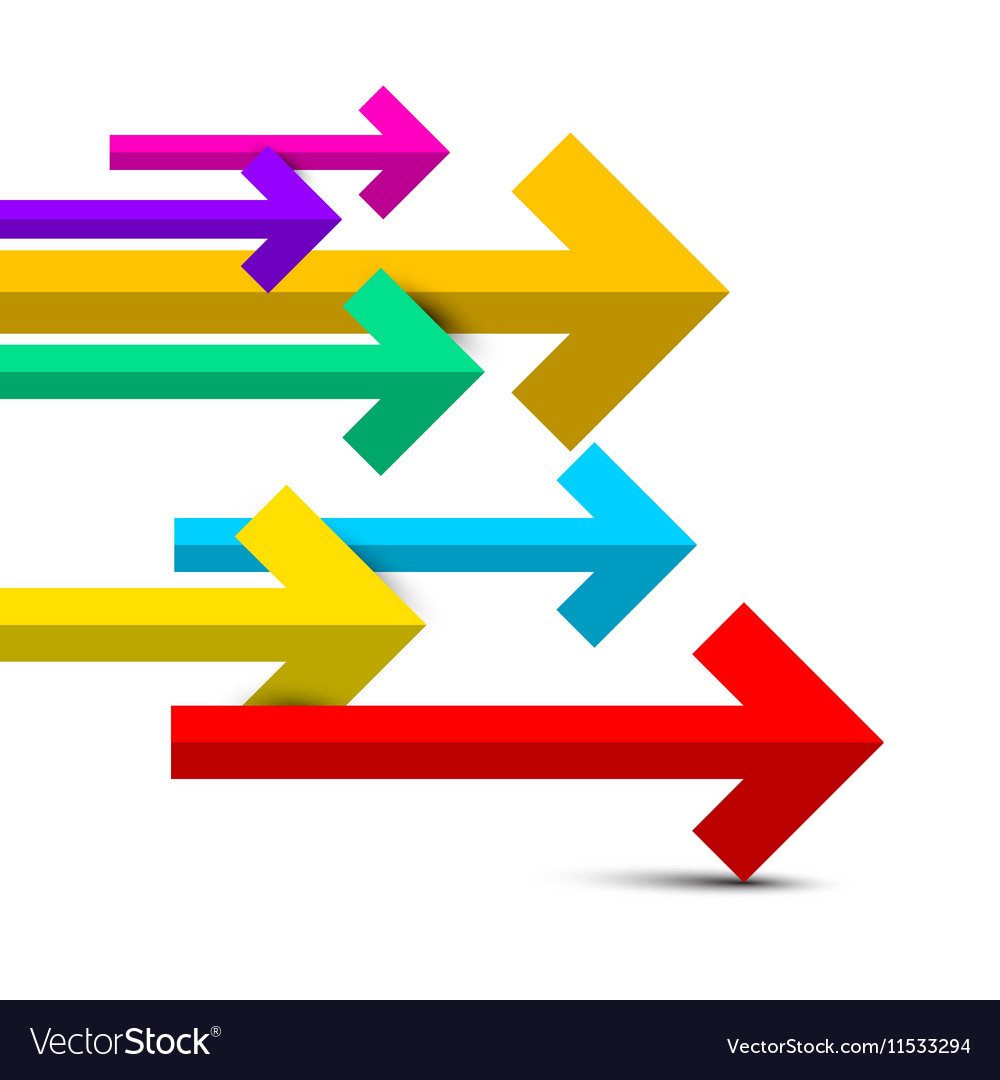 Proposal Required
Resident Research & Scholarship Committee
New!  Being established Winter 2021
Committee to support residents in their research & scholarly pursuits
Development of research opportunities, networking, marketplace, etc for residents
If pursuing horizontal electives in research/scholarship, review with RR&SC to ensure:
Development in academic goals 
Able to meet development of clinical training objectives
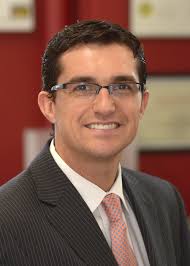 On-Call Experiences during Pgy3
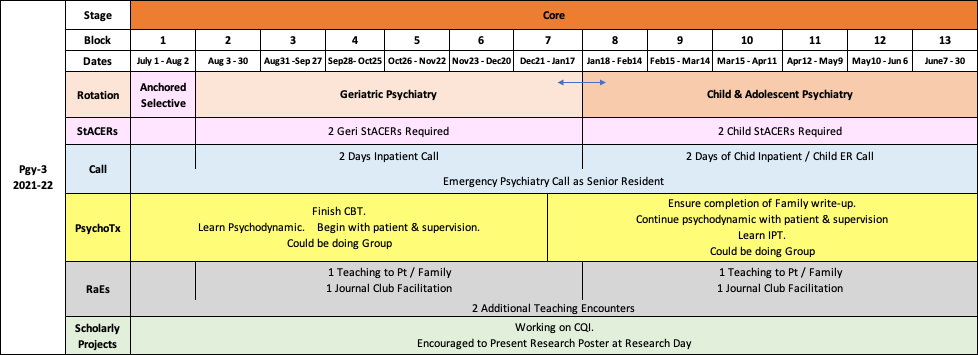 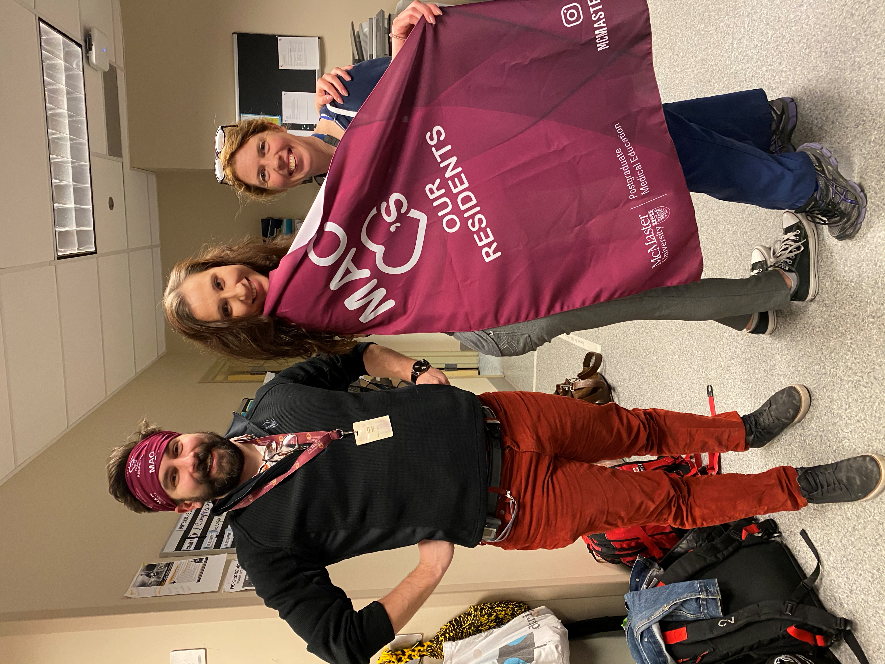 On Call in Hamilton
Psychiatry Emergency Service (PES)
2Plus Model.            No Tues or Sat.
M, W, Thurs overnight with post-call day
Friday until 11pm
Anticipating July 2021 – Sunday until 11pm with no post-call day
Senior Resident Call frequency = 1 /12 - 14

Inpatient Call Experiences
2 Saturdays during each half of year.         8am – 11pm
During Child:  MUMC on Psychiatry Inpatient Unit, MAU/ER & C/L
During Geri :  At SJH Charlton on AMH Units & C/L
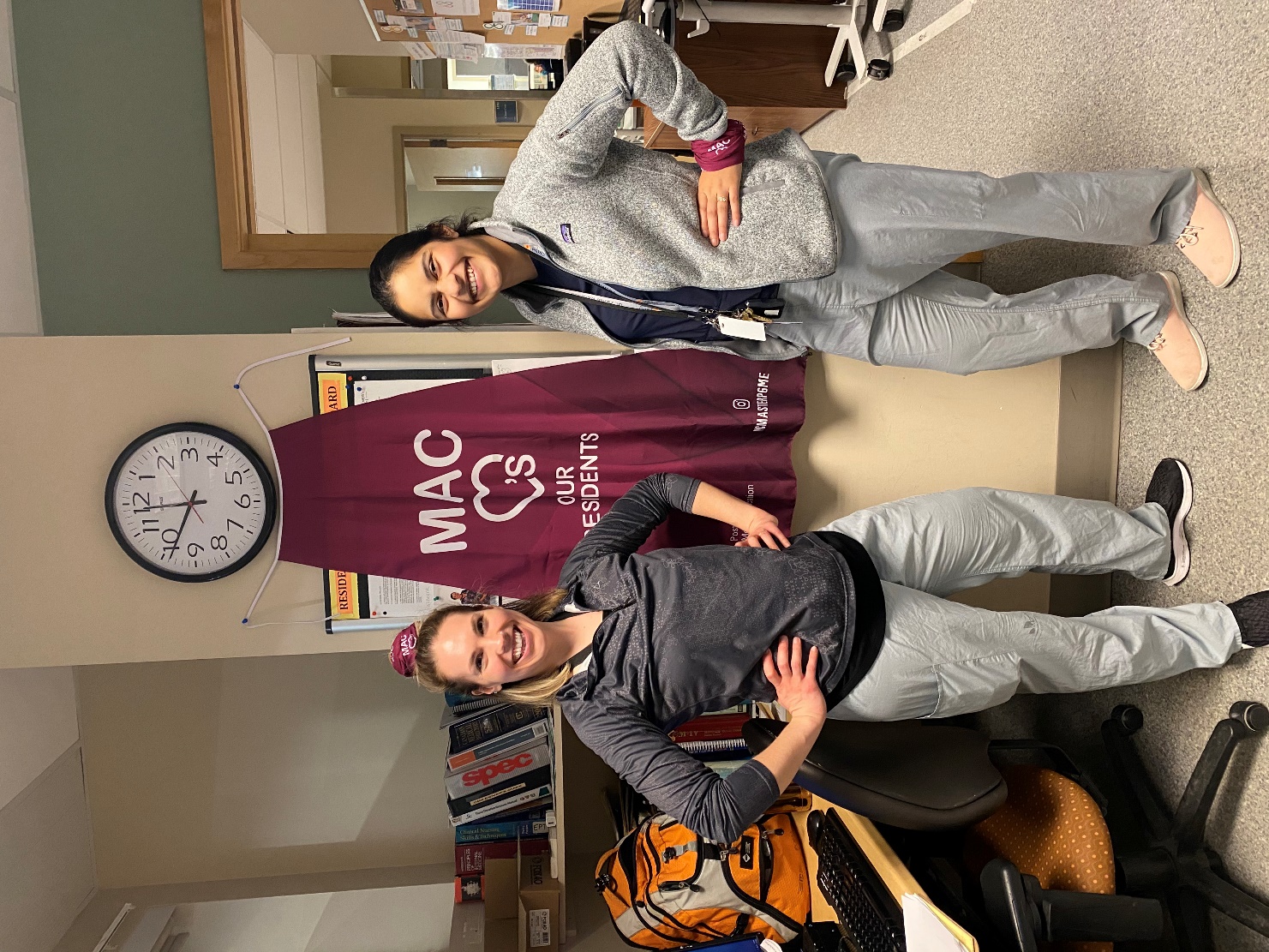 On Call in WRC
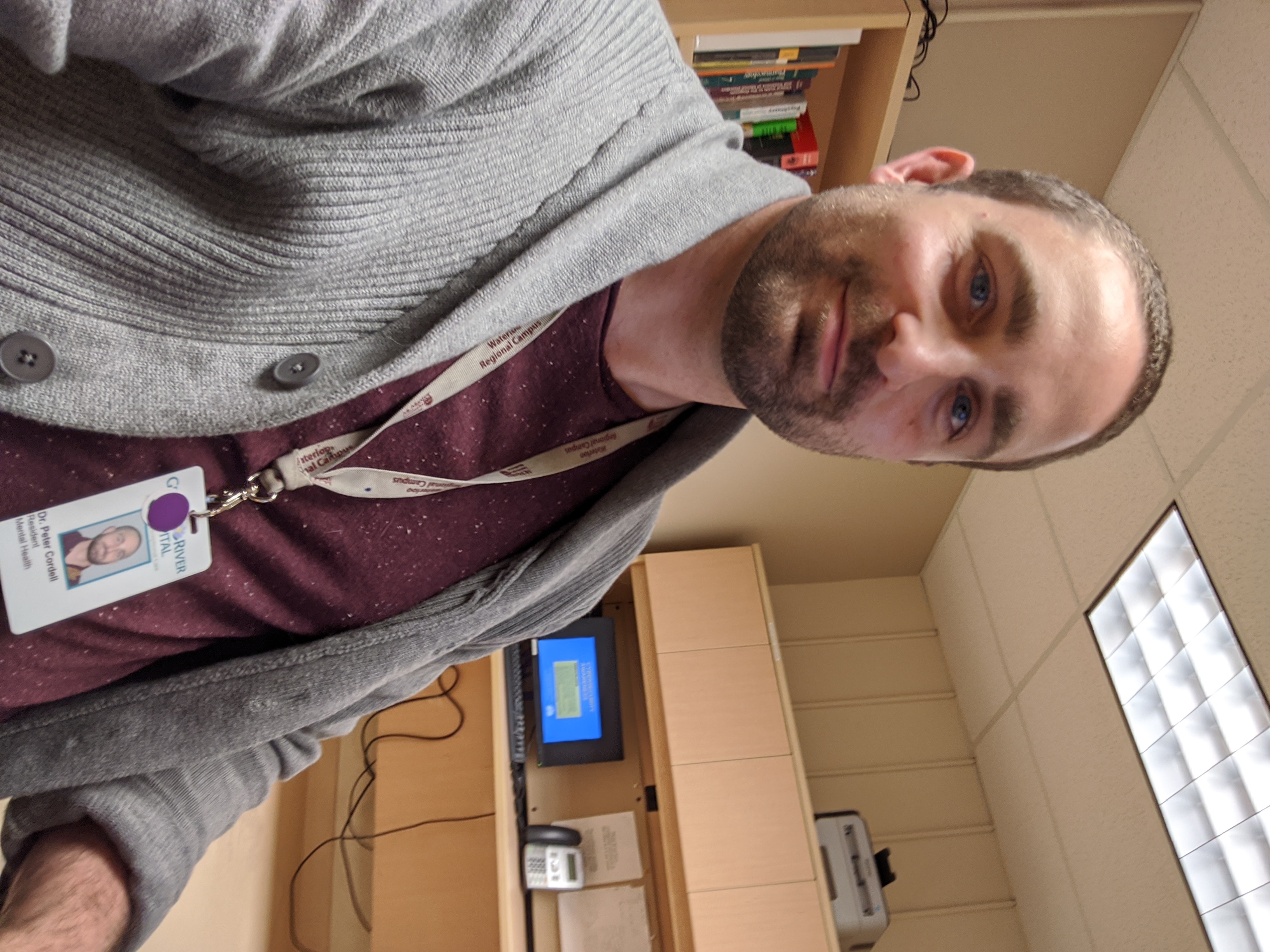 Emergency Psychiatry
Senior Resident in Psych Emerg
Until 11pm with no post-call days

Inpatient Call Experiences
2 Saturdays during each half of year.         8am – 11pm
During Child:  At GRH
During Geri:   At Homewood
Psychotherapy during Pgy3
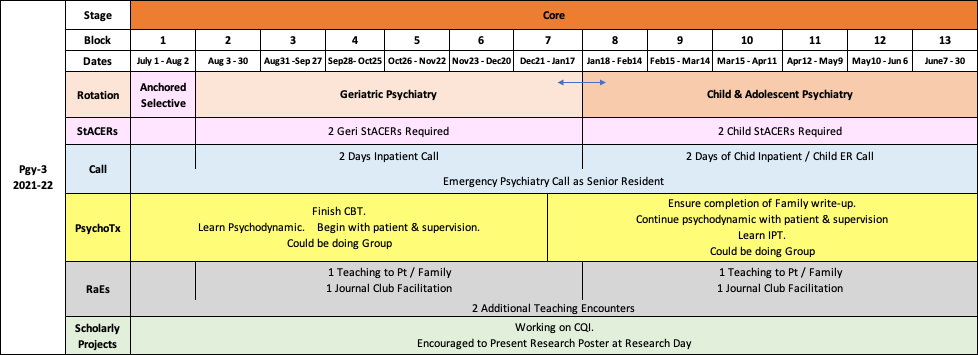 Psychotherapy Training over Residency
Pgy-2
MI
DBT
Pgy-4
Family
Psychotherapy Training during Pgy3
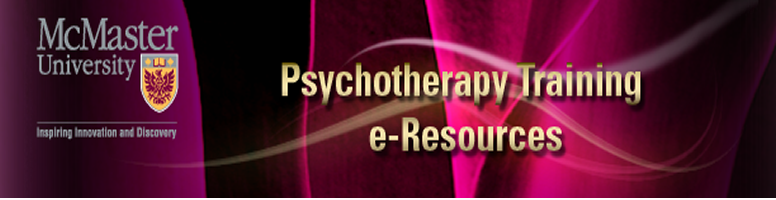 Complete PTeR modules.
Don’t leave these to Pgy5!
Family
Psychotherapy Training during Pgy3
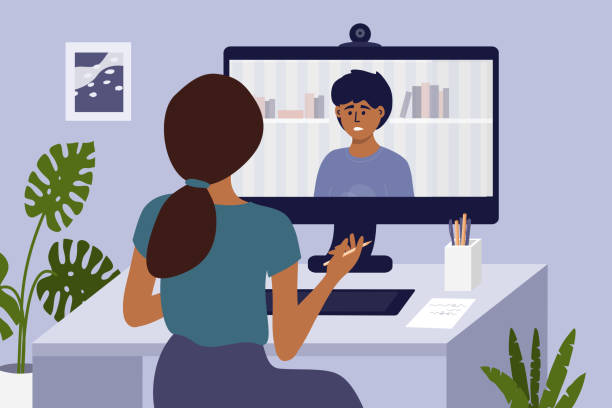 Finish CBT
Do Family Write Up !
Learn & Begin Psychodynamic
Learn & Consider Doing Group
All PTeR Modules Mandatory
Psychotherapy Coordinators
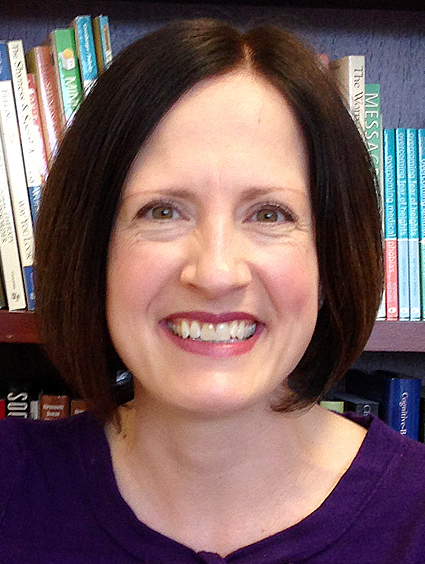 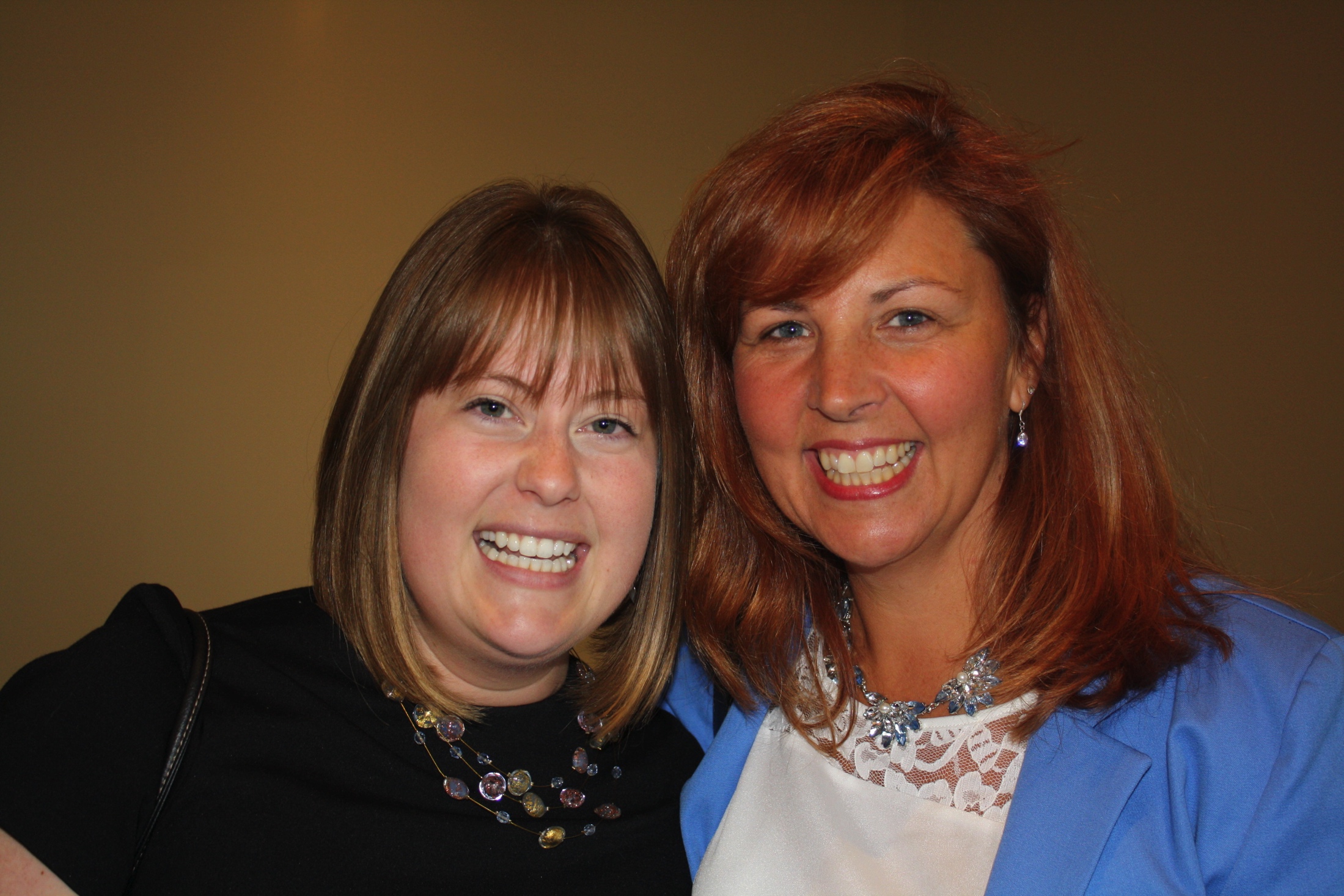 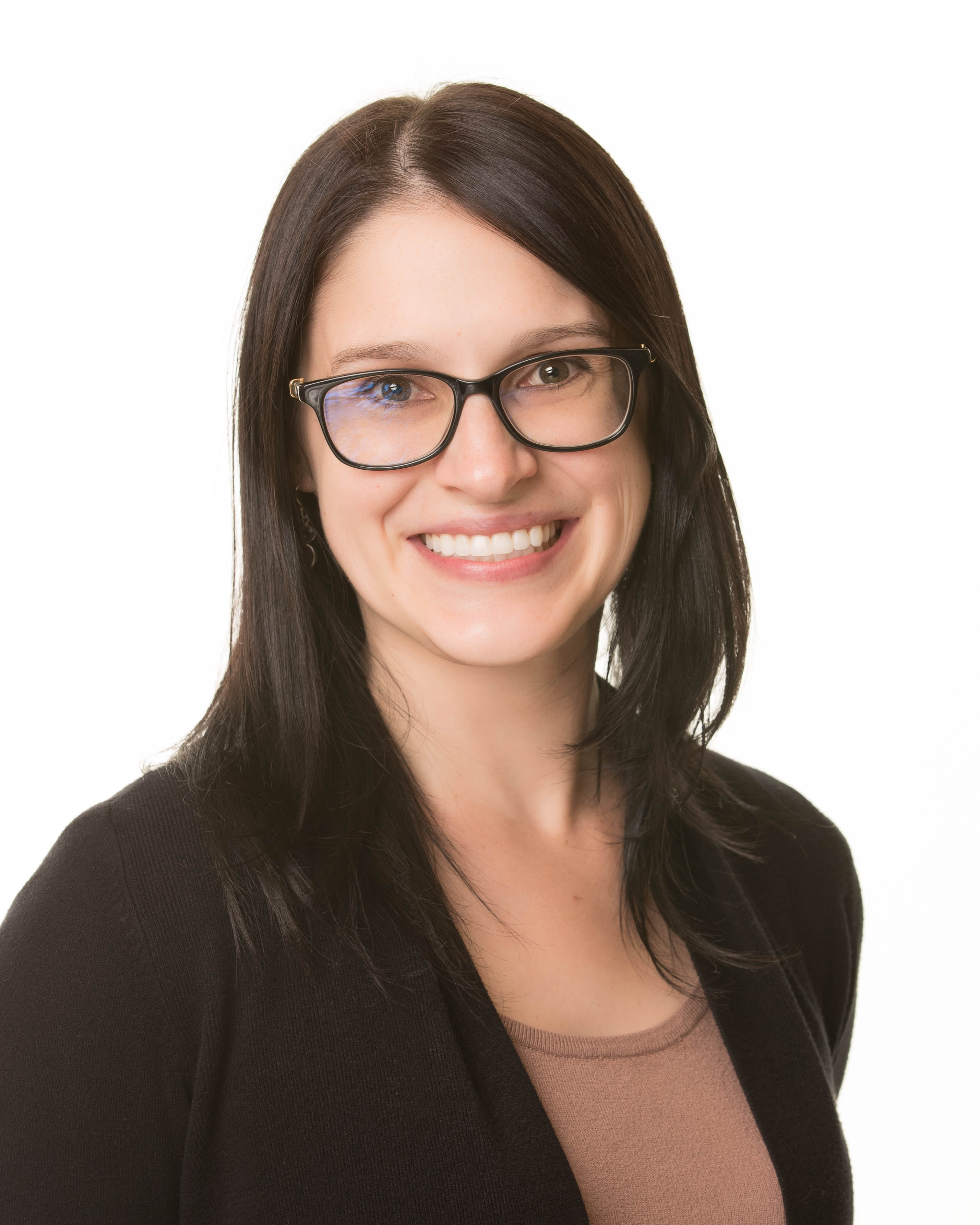 Dr. 
McColl (WRC)
Dr. 
Rowa
Dr. Snelgrove
Resident as Educator Requirements during Pgy3
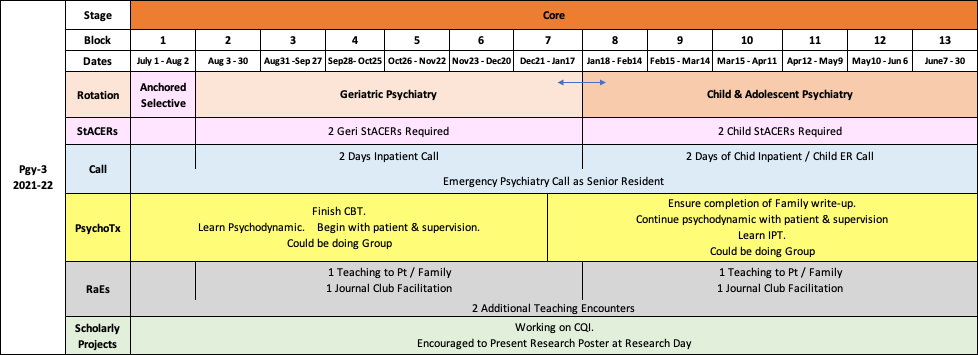 Resident as Educators (RaEs)Required during Pgy-3
Use 
EPA C10
Scholarly Project Expectations during Pgy3
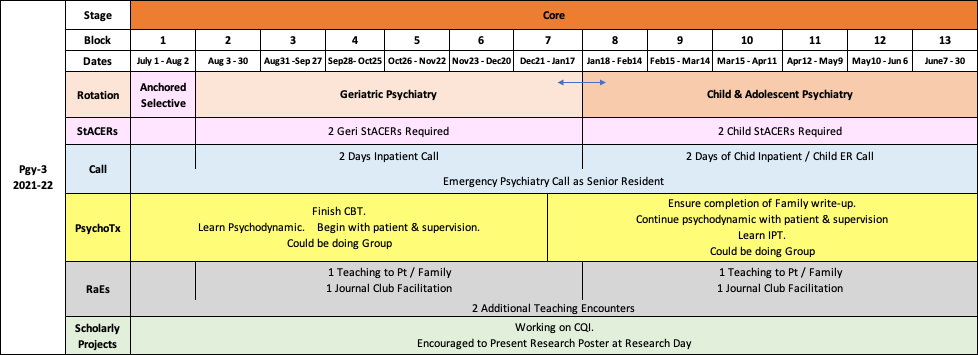 Overview of Required Scholarly Projects during Residency
Overview of Required Scholarly Projects during Residency
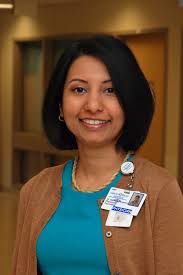 CQI Progress in Pgy-3
Dr. Sophyia Benjamin
CQI Coordinator, WRC
Academic Sessions during half-day curriculum
Meet with CQI Coordinator to discuss
Aim to get started during Pgy3; To be completed by end of Pgy4
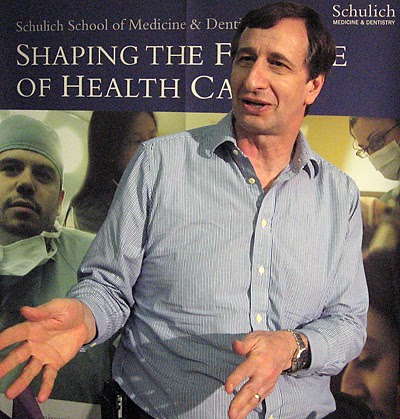 Dr. Nick Kates
CQI Coordinator, Hamilton
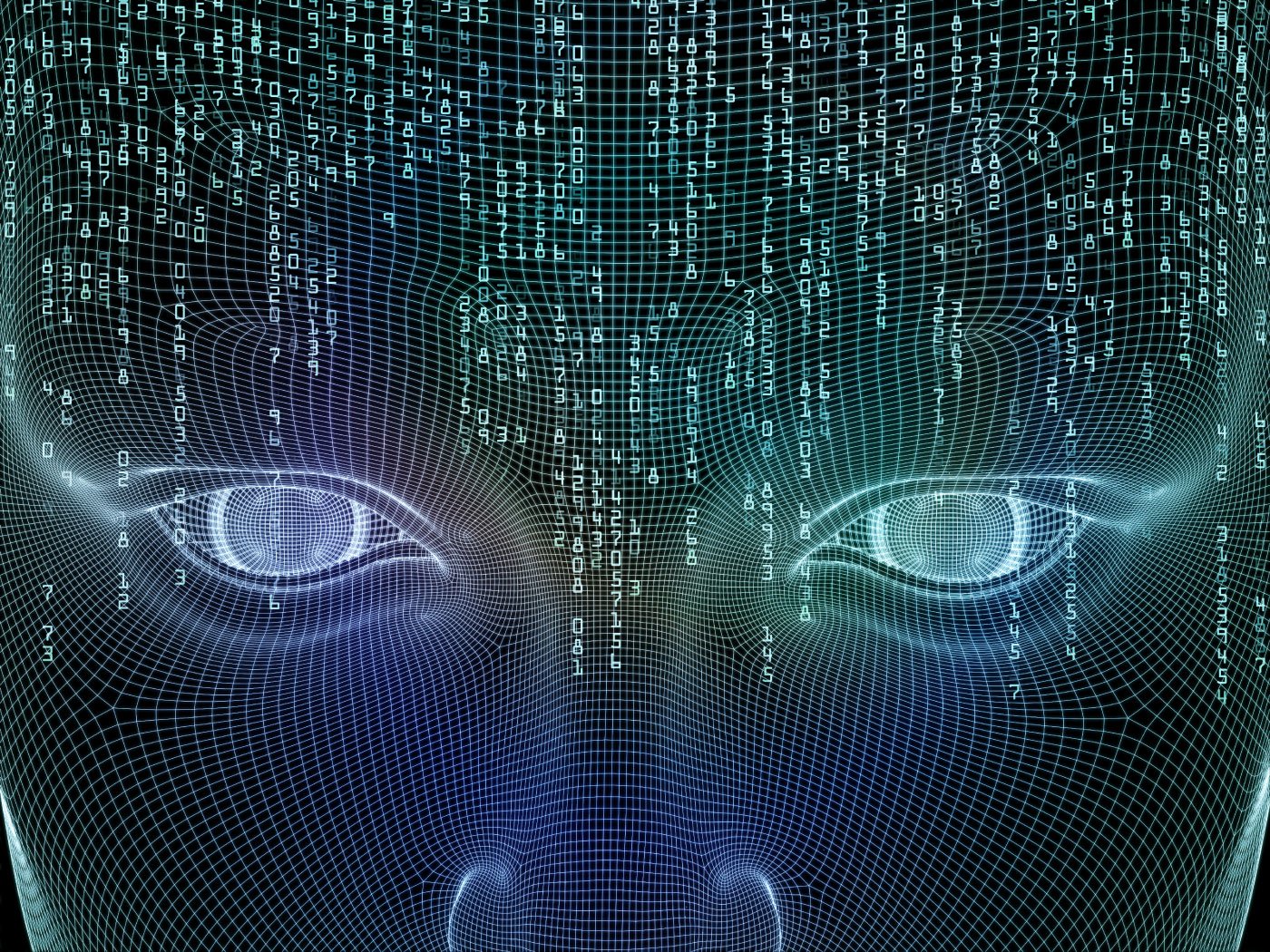 Research Opportunities
Research Opportunities during Pgy3
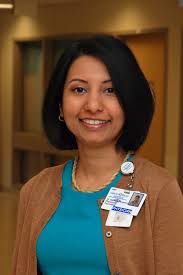 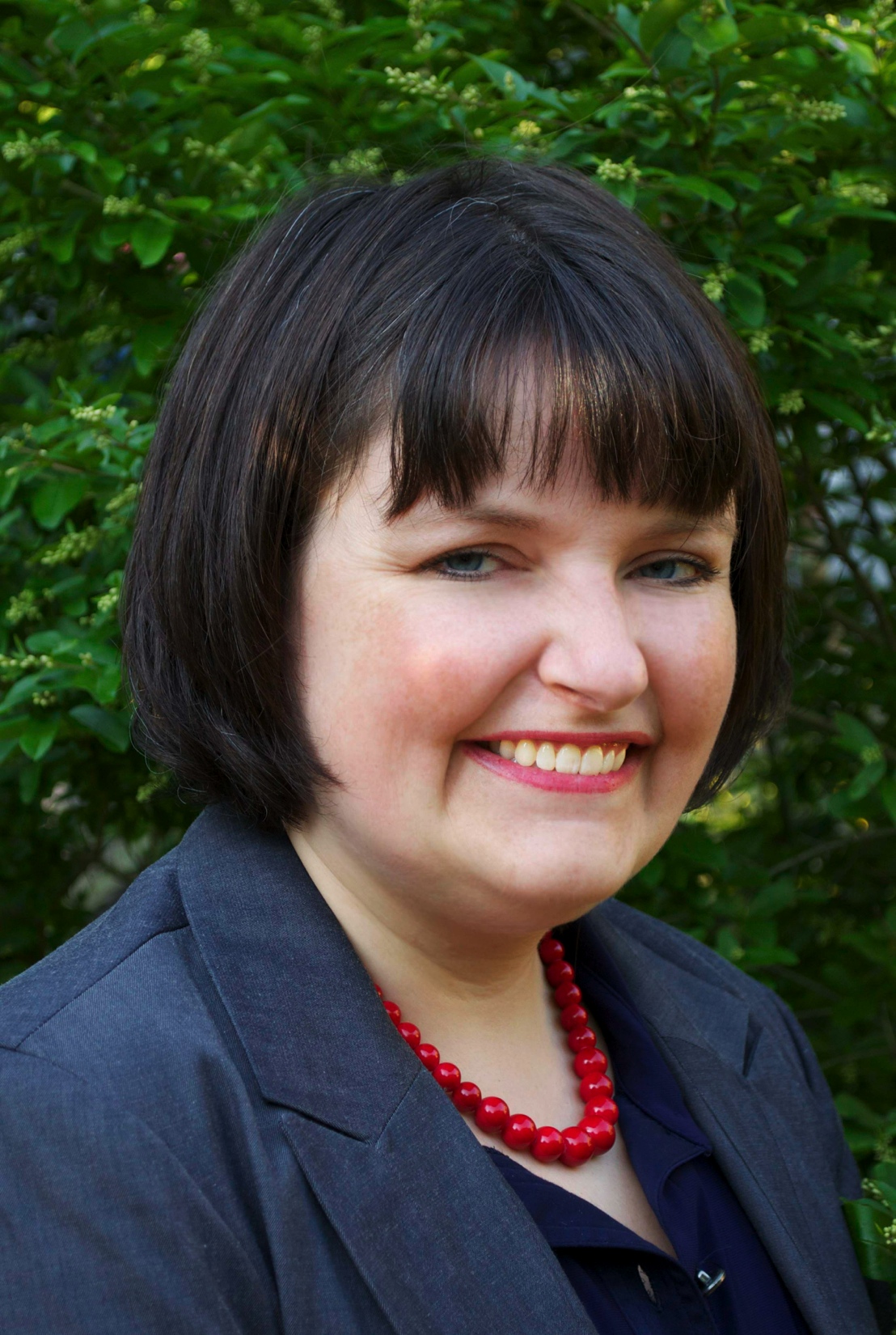 Dr. Sophyia Benjamin
Psychiatry PG Research Lead, WRC
Dr. Margaret McKinnon
Associate Chair, Research
Dept. P&BN
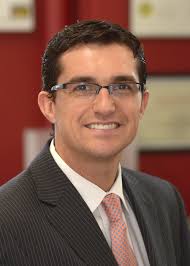 Dr. Benicio Frey
Psychiatry PG Research Lead, Hamilton
Clinician Investigator Program Lead, DP&BN
Resident Research & Scholarship Committee
New!  Being established Winter 2021
Committee to support residents in their research & scholarly pursuits
Development of research opportunities, networking, marketplace, etc for residents
If pursuing horizontal electives in research/scholarship, review with RR&SC to ensure:
Development in academic goals 
Able to meet development of clinical training objectives
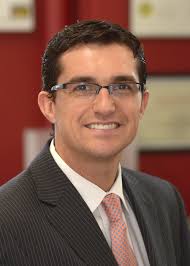 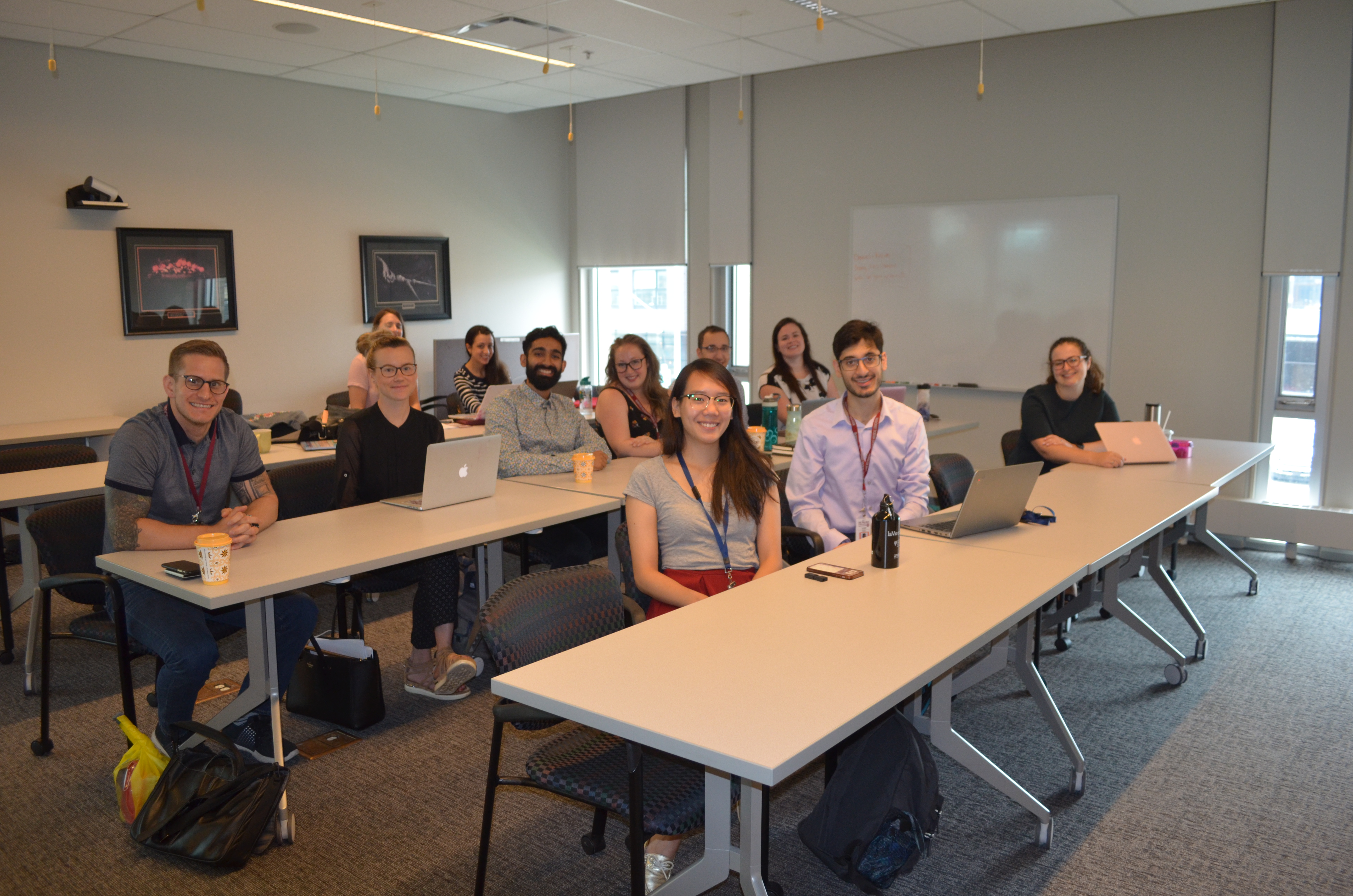 Academic Days
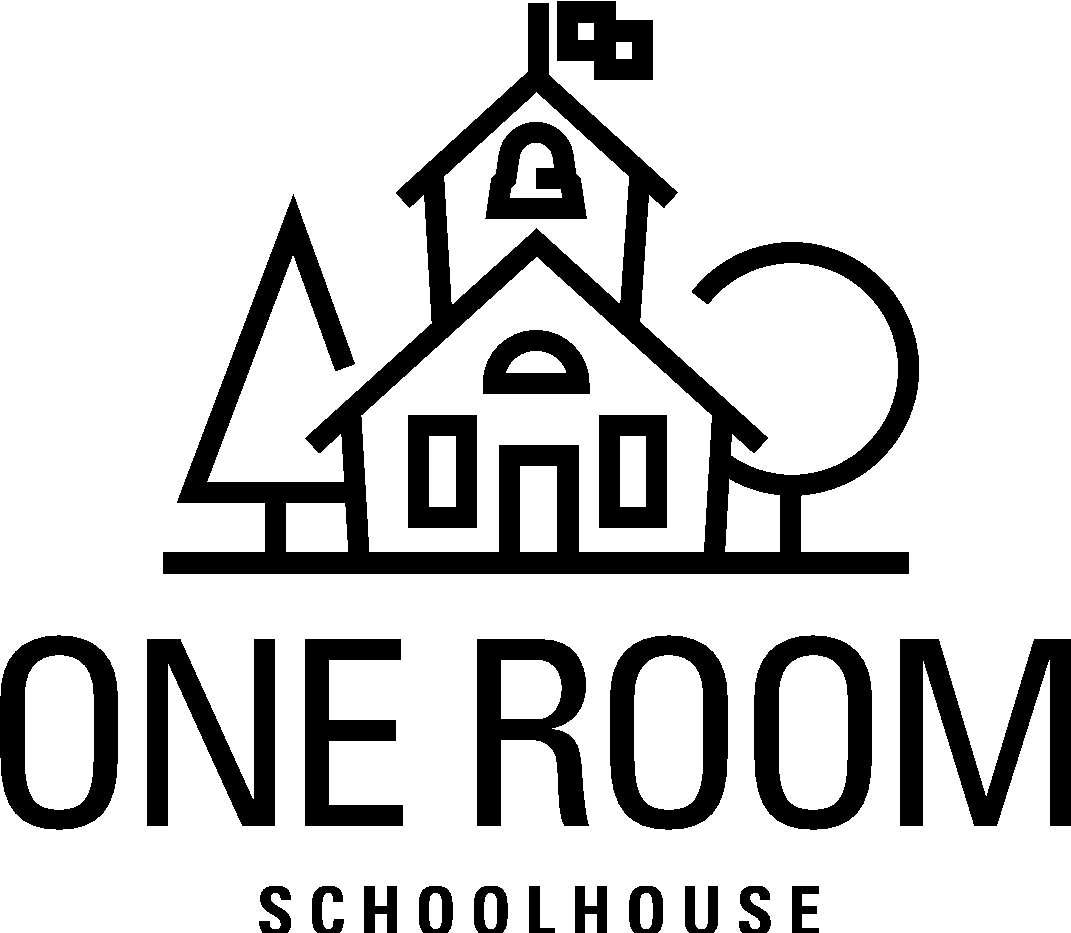 Academic Days during Pgy3
[Speaker Notes: Mandatory]
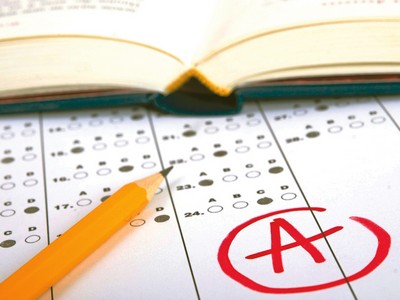 Exam Preparation
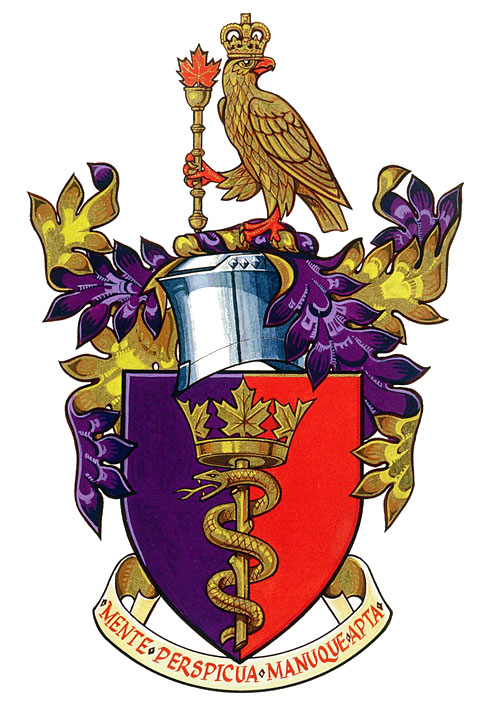 Royal College Exam Preparation
OSCE Prep Sessions

Mock OSCE Exams – Mandatory
Fall & Spring

Mock MCQ Exams – Mandatory
PRITE (American) – Early Fall
Two 2-hour sittings 
COPE (Canadian) – Late Fall 
Online during 2-week window
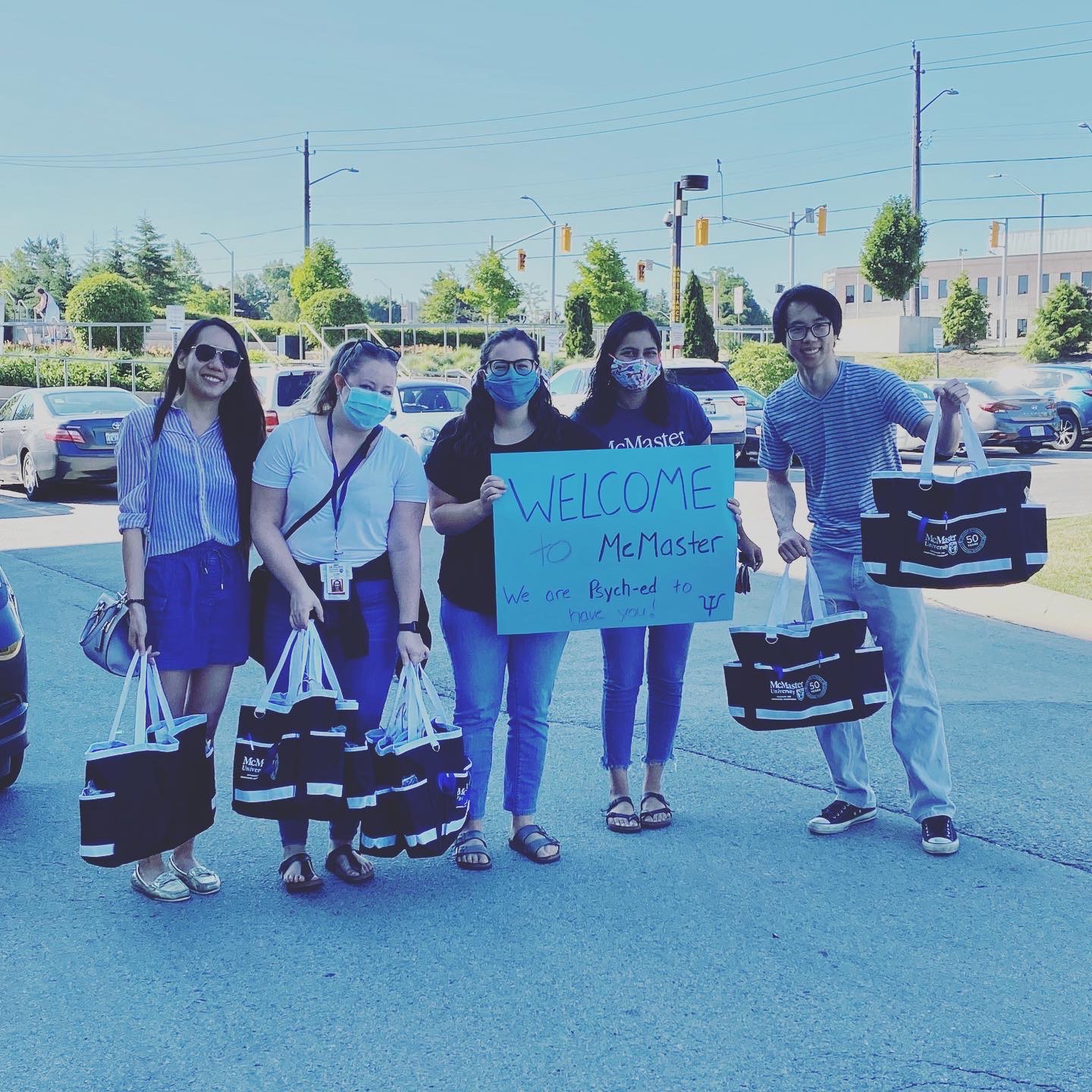 Other Opportunities
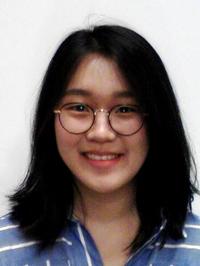 For Consideration
Education
Teaching Chiefs
UG Teaching Opportunities (TOSCE; Clinical Skills; Bootcamp)
TtD Sessions

Leadership
Chief Resident Positions
PRAM & PROW Executive 
PRAM & PROW Positions
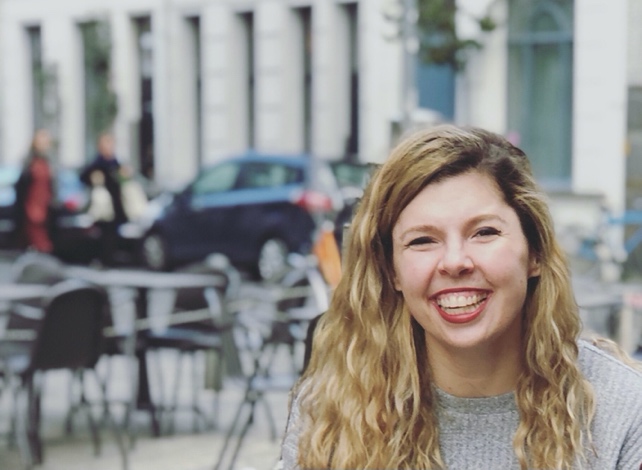 Professional Expectations
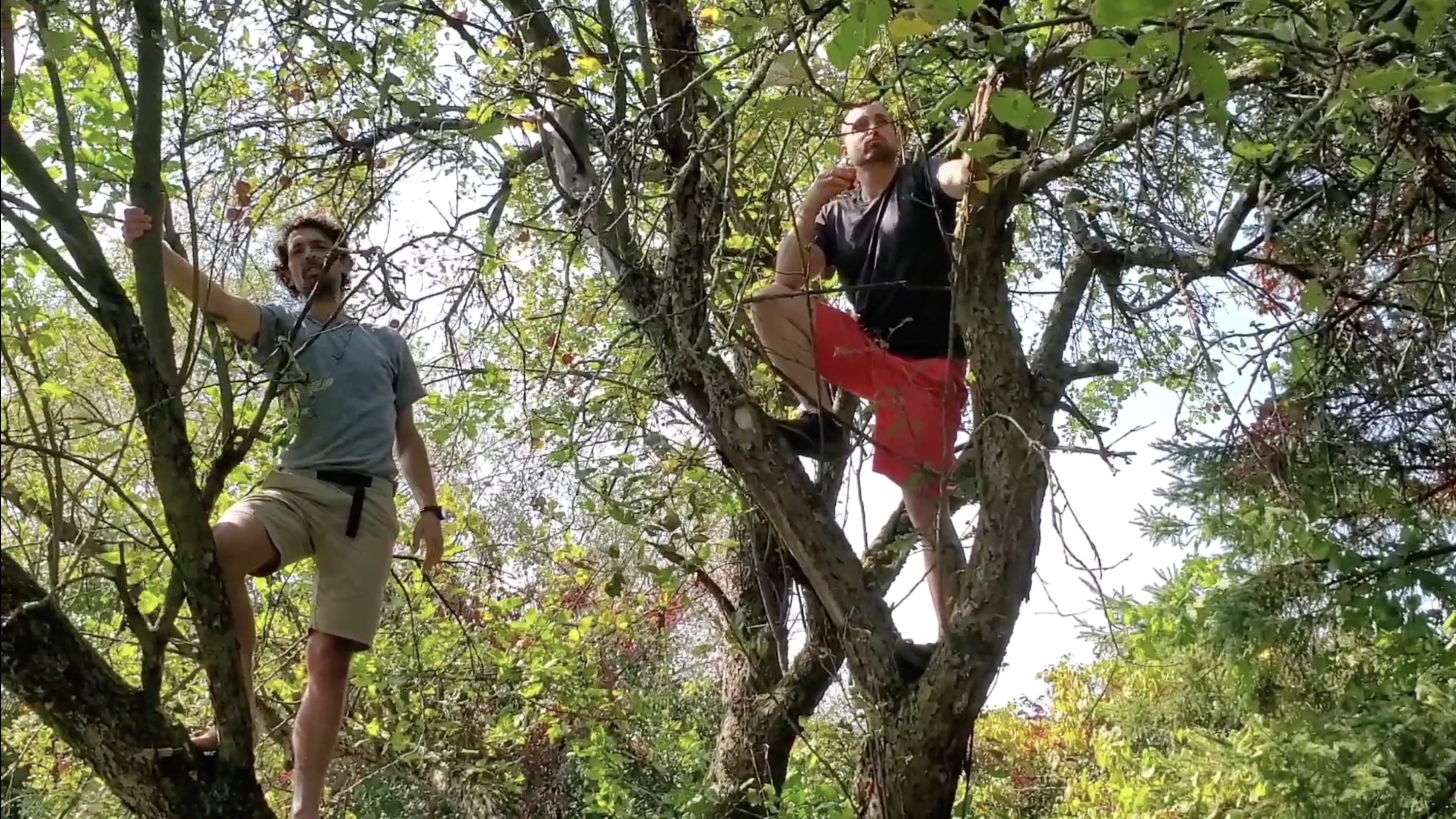 Please submit required documentation in timely manner, please
Please read & reply to emails from our program

Enjoy the moments
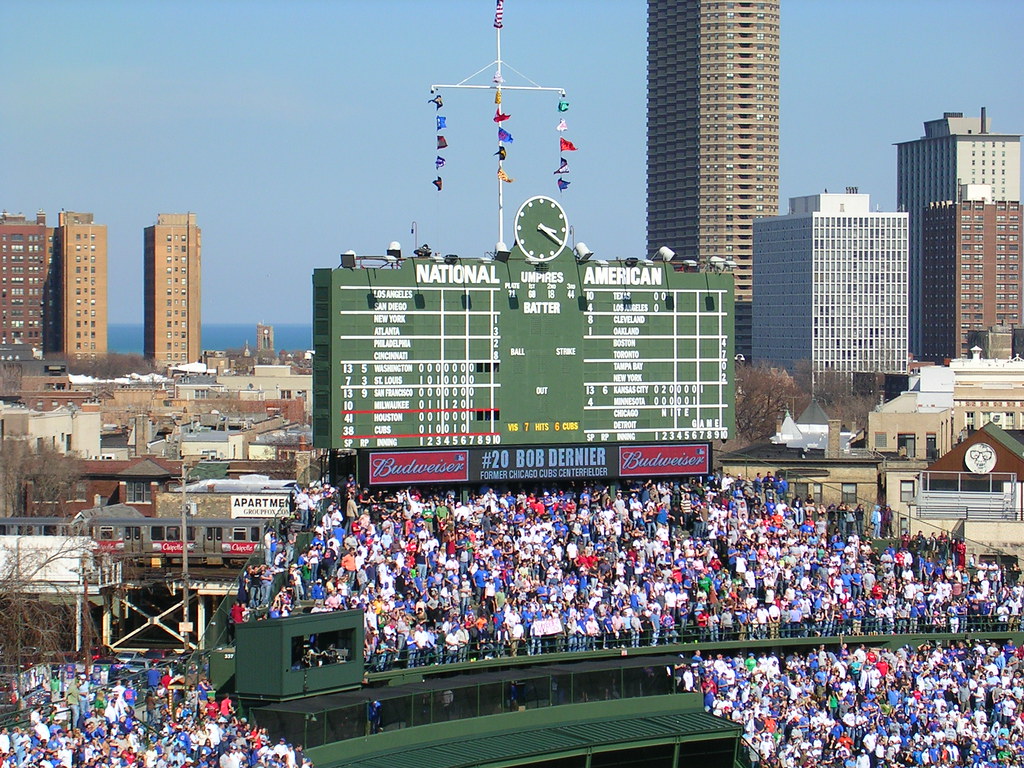 7th Inning Stretch
This Photo by Unknown Author is licensed under CC BY-NC-ND
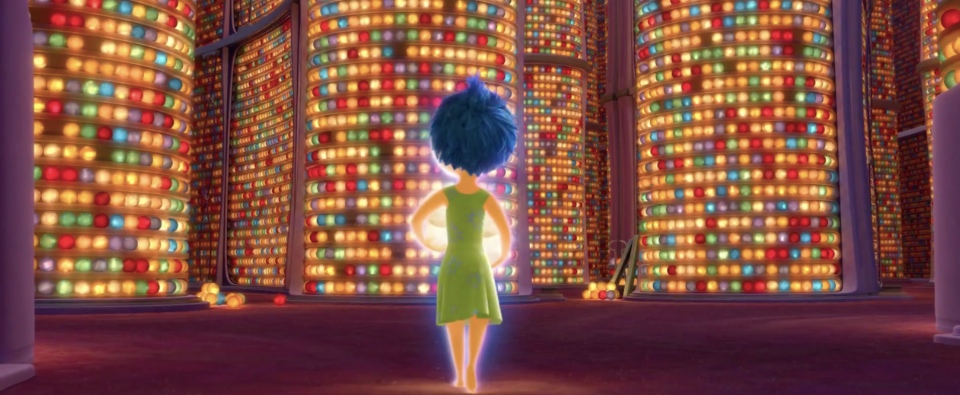 Core EPAs(all completed by end Pgy4)
EPA Goals by the End of Pgy3
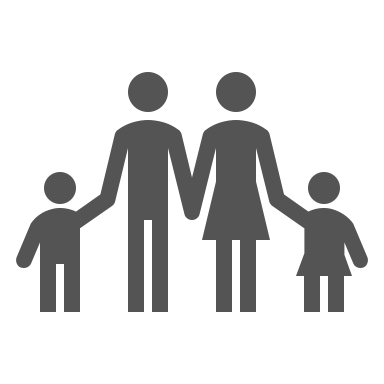 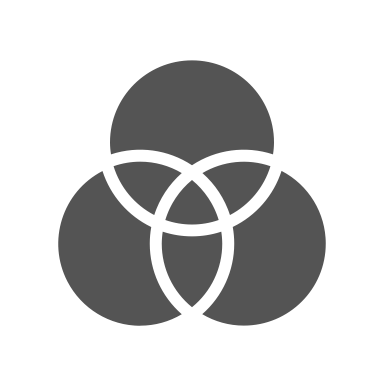 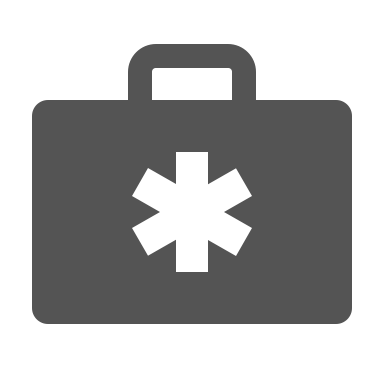 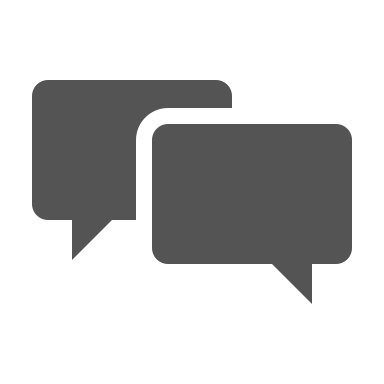 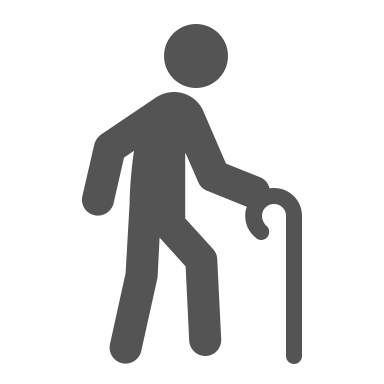 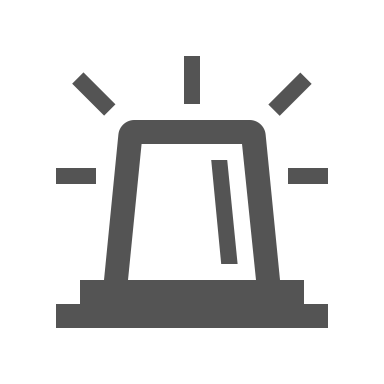 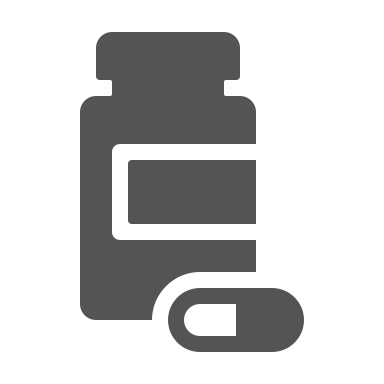 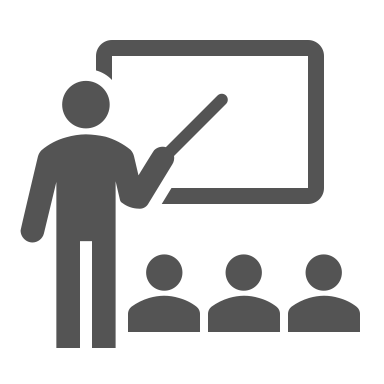 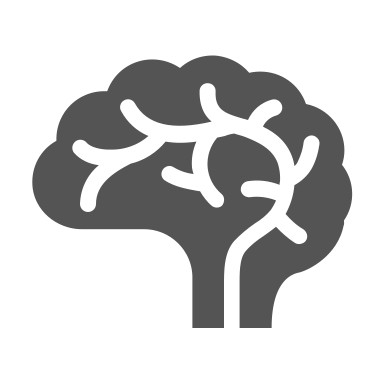 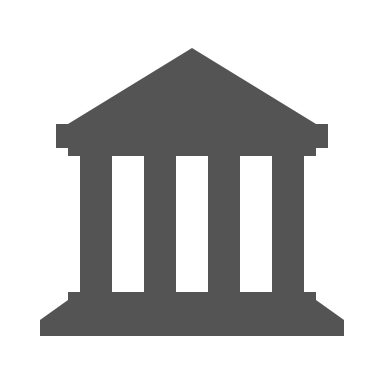 Performing psychiatric assessments and providing differential diagnoses & management plans for Children and Youth.
EPA C-2
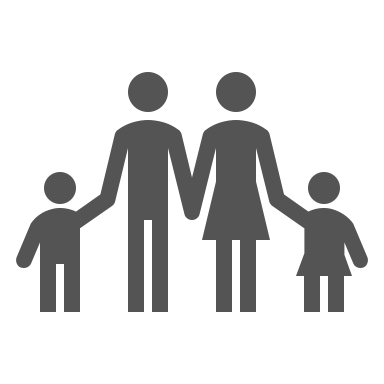 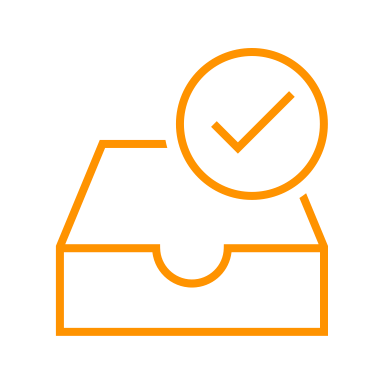 Performing psychiatric assessments and providing differential diagnoses & management plans for Older Adults.
EPA C-3
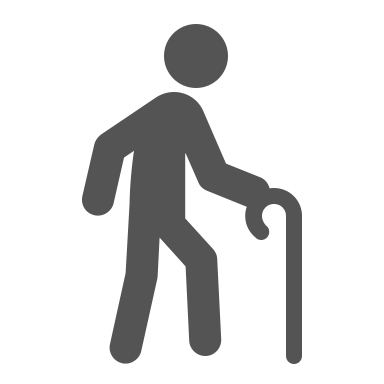 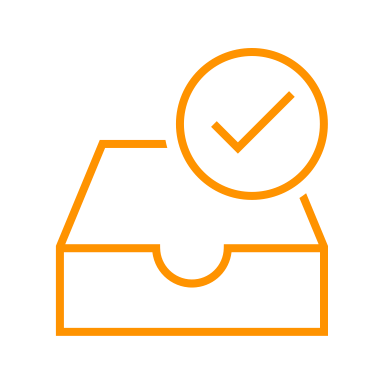 Integrating the principles & skills of Neurostimulation into patient care.
Part A: Suitability for Neurostimulation
EPA C-7
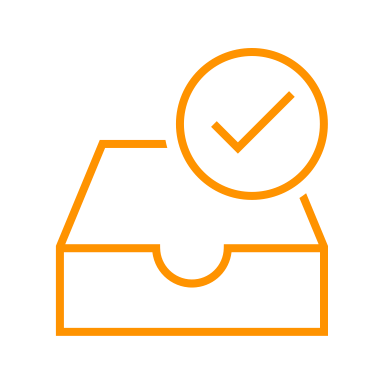 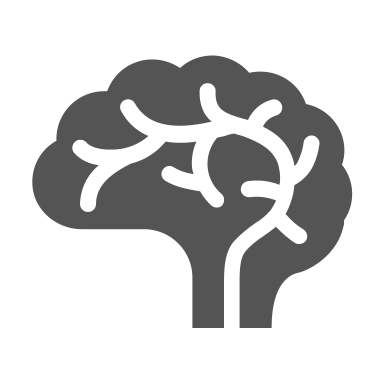 Part B: Delivery of Neurostimulation
Integrating the principles and skills of Psychotherapy into patient care.
EPA C-6
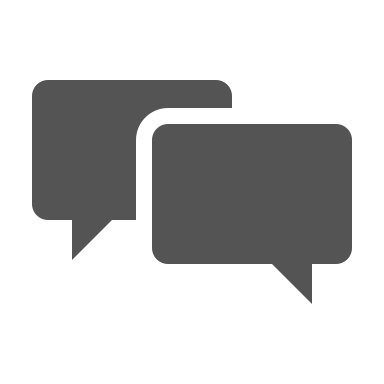 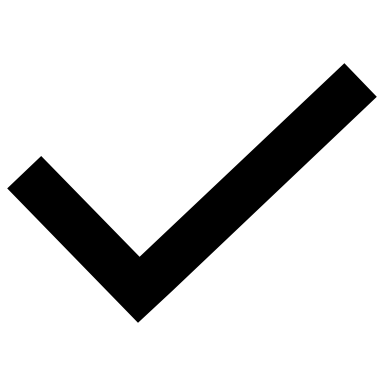 Providing Teaching for students, residents, the public and other health care professionals.
EPA C-10
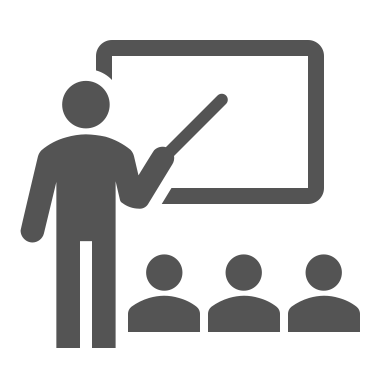 Use EPA C10 
to assess Resident as Educator activities
Developing comprehensive Biopsychosocial Formulations for patients across the lifespan.
EPA C-4
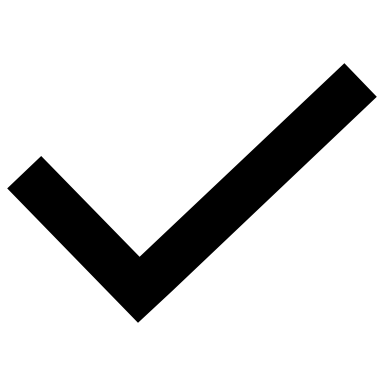 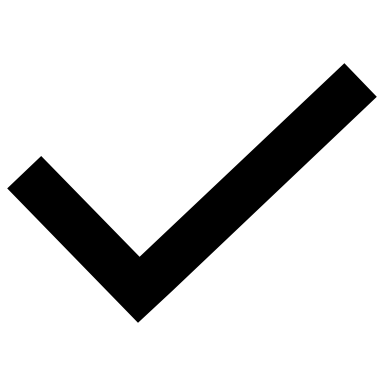 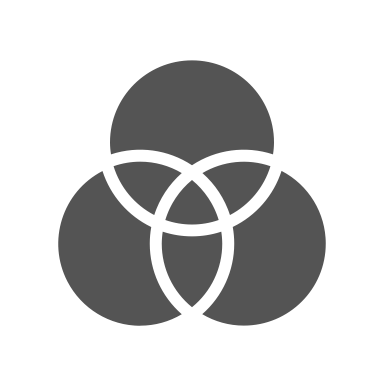 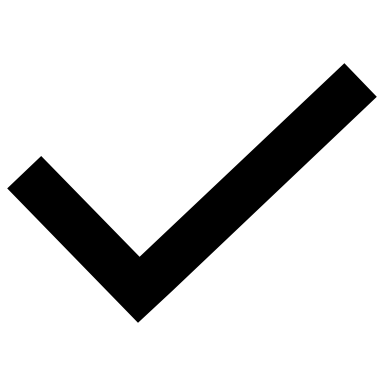 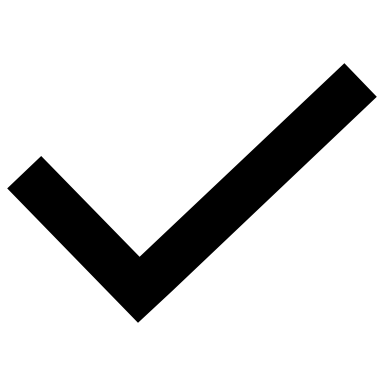 EPA C-8
Integrating the principles & skills of Psychopharmacology into patient care.
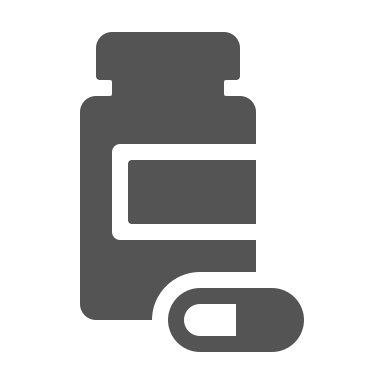 12 Observations of Achievement
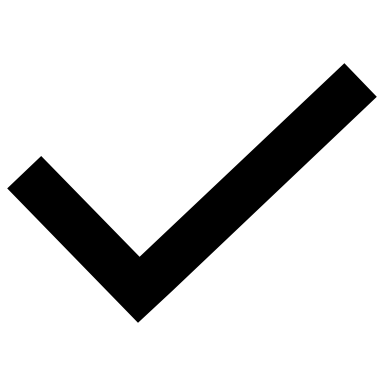 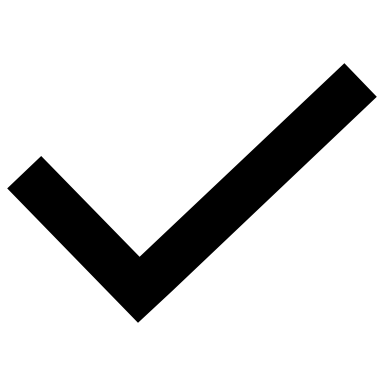 EPA C-1
Developing comprehensive Treatment / Management Plans for adult patients (of medium to high complexity)
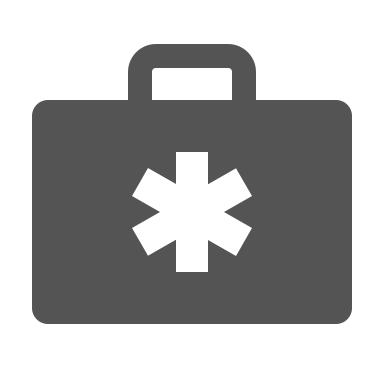 8 Observations of Achievement
Identifying, assessing, and managing Emergent Situations in psychiatric care across the lifespan.
EPA C-5
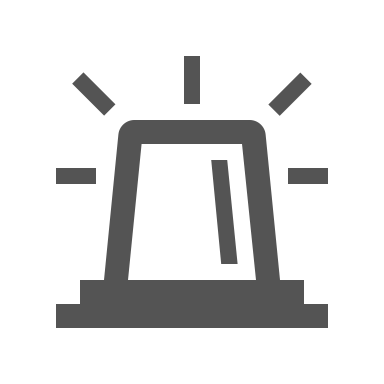 Applying relevant Legislation & Legal Principles to patient care and clinical practice.
EPA C-9
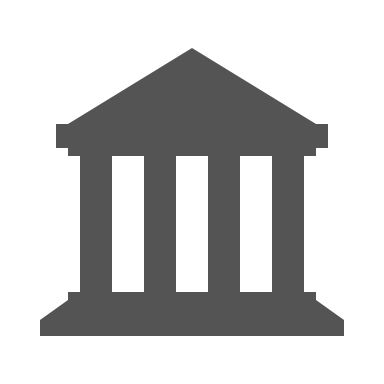 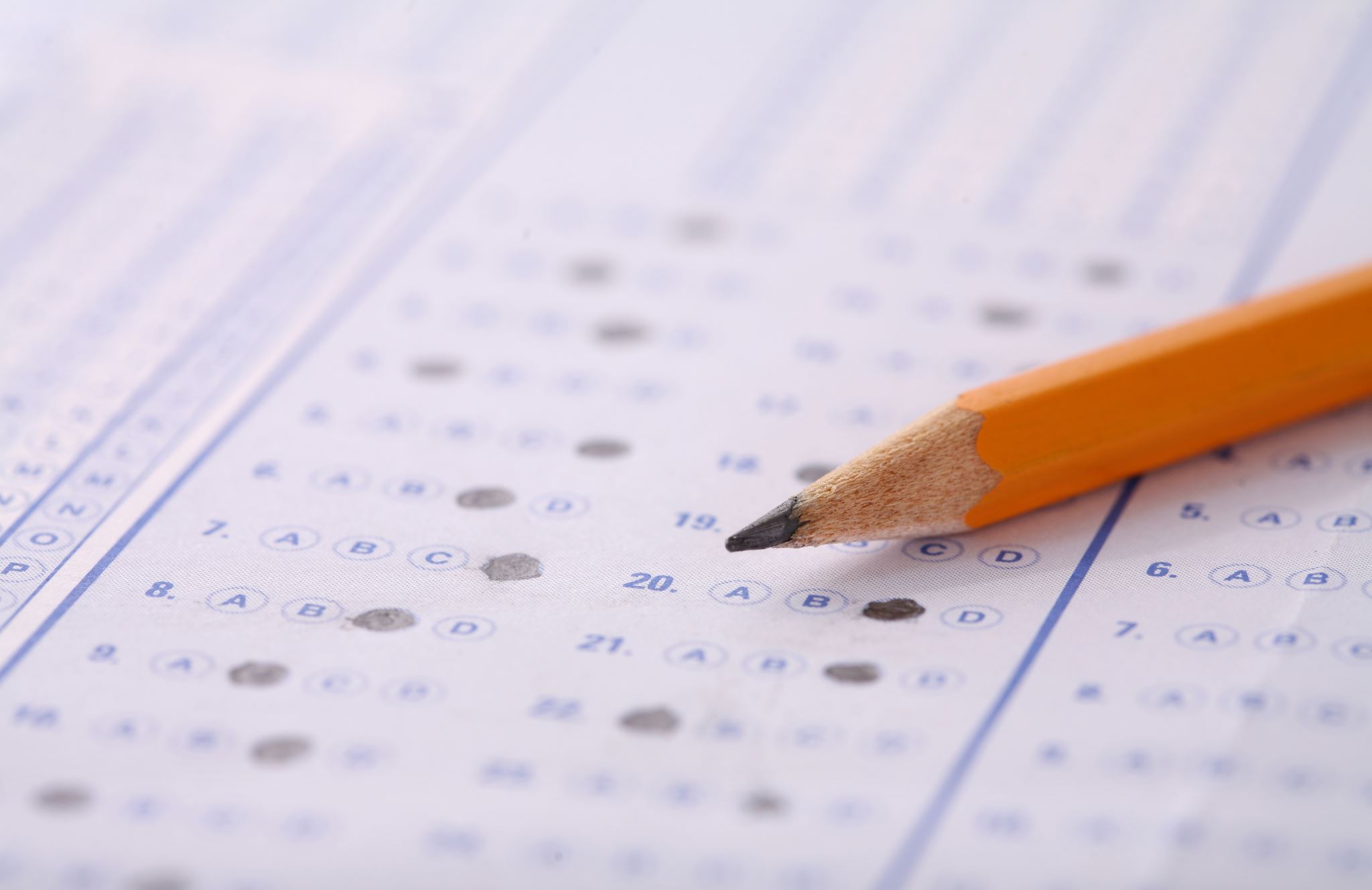 Aiming for 2 – 3 EPA assessments a week, between daytime rotation & on-call experiences
EPA Benchmarks
EPA Goals by the End of Pgy3
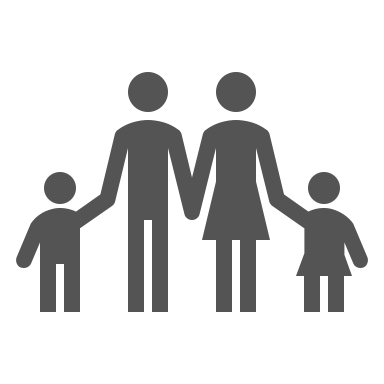 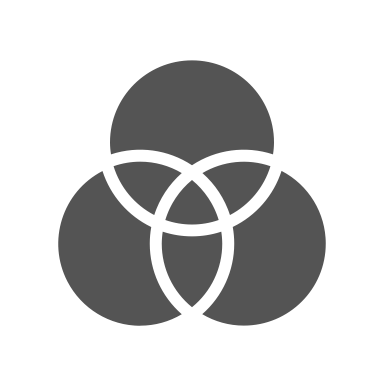 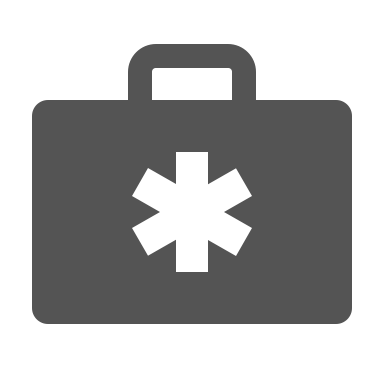 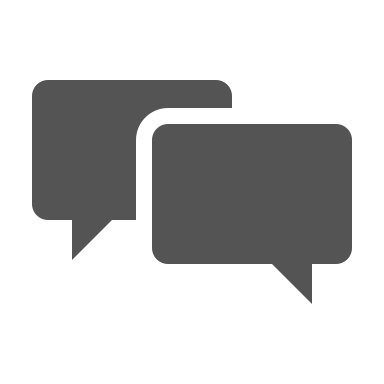 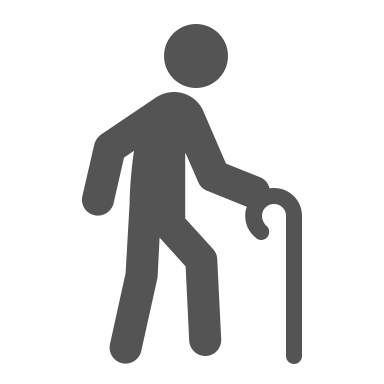 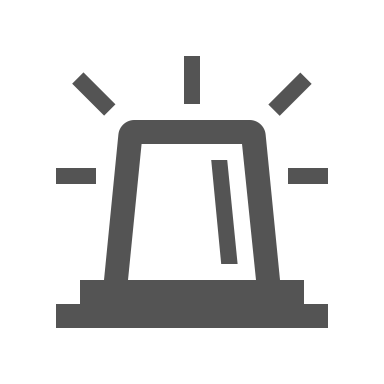 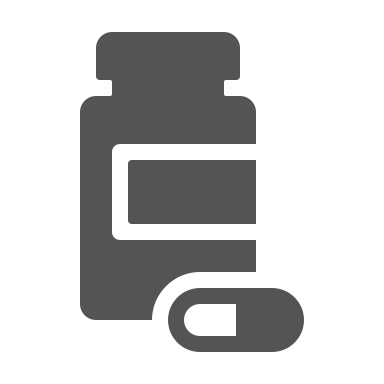 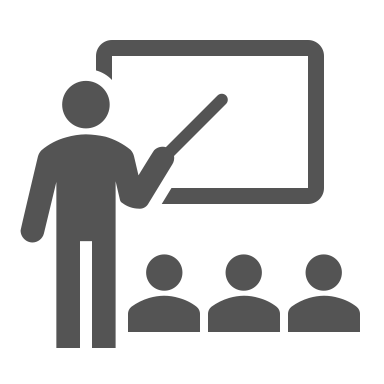 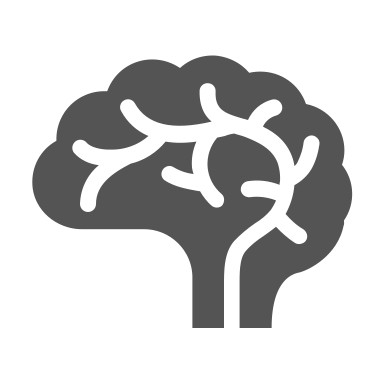 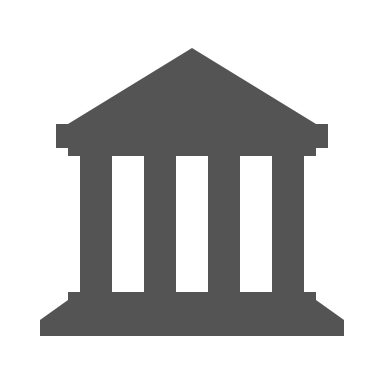 Evals to Be Completed by You in Pgy-3
Assessments to Be Completed about You in Pgy-3
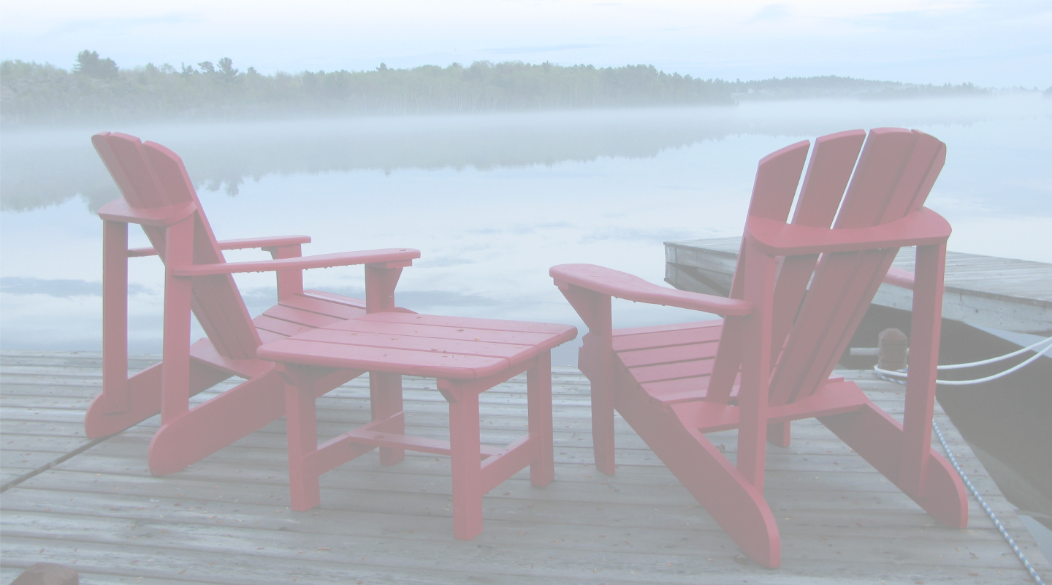 Dockside / Riverside Chats
Check-in
Ideas for Pgy3 Rotations
Questions / Concerns
Self-Reflection Tool
Tracking Tools for You
2019 Cohort Program Requirements Document
Personal Biannual Review Form
Pgy3 Resident 
O Guide
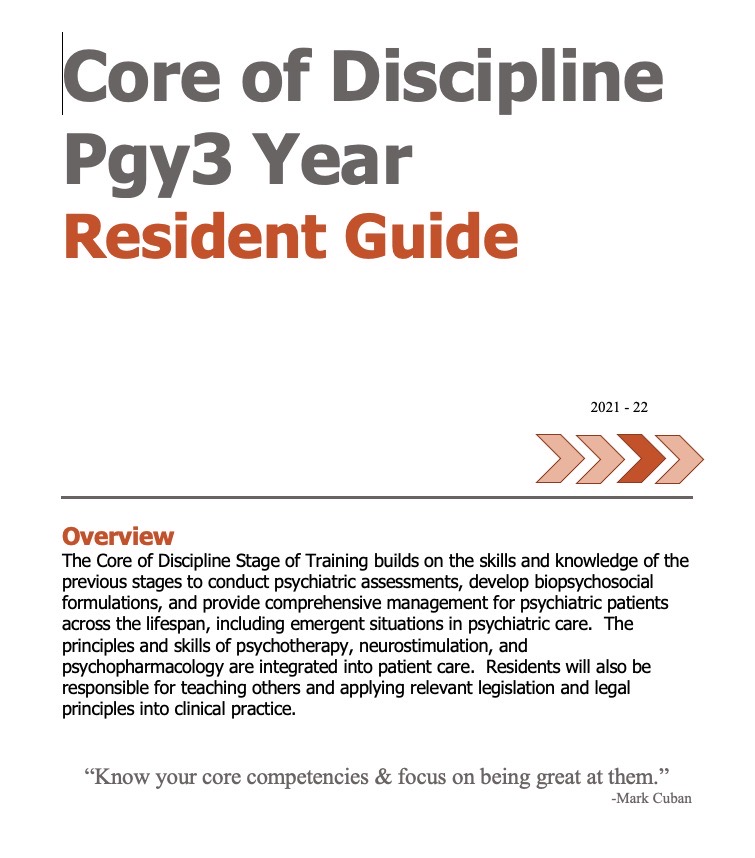 Self-reflective tool
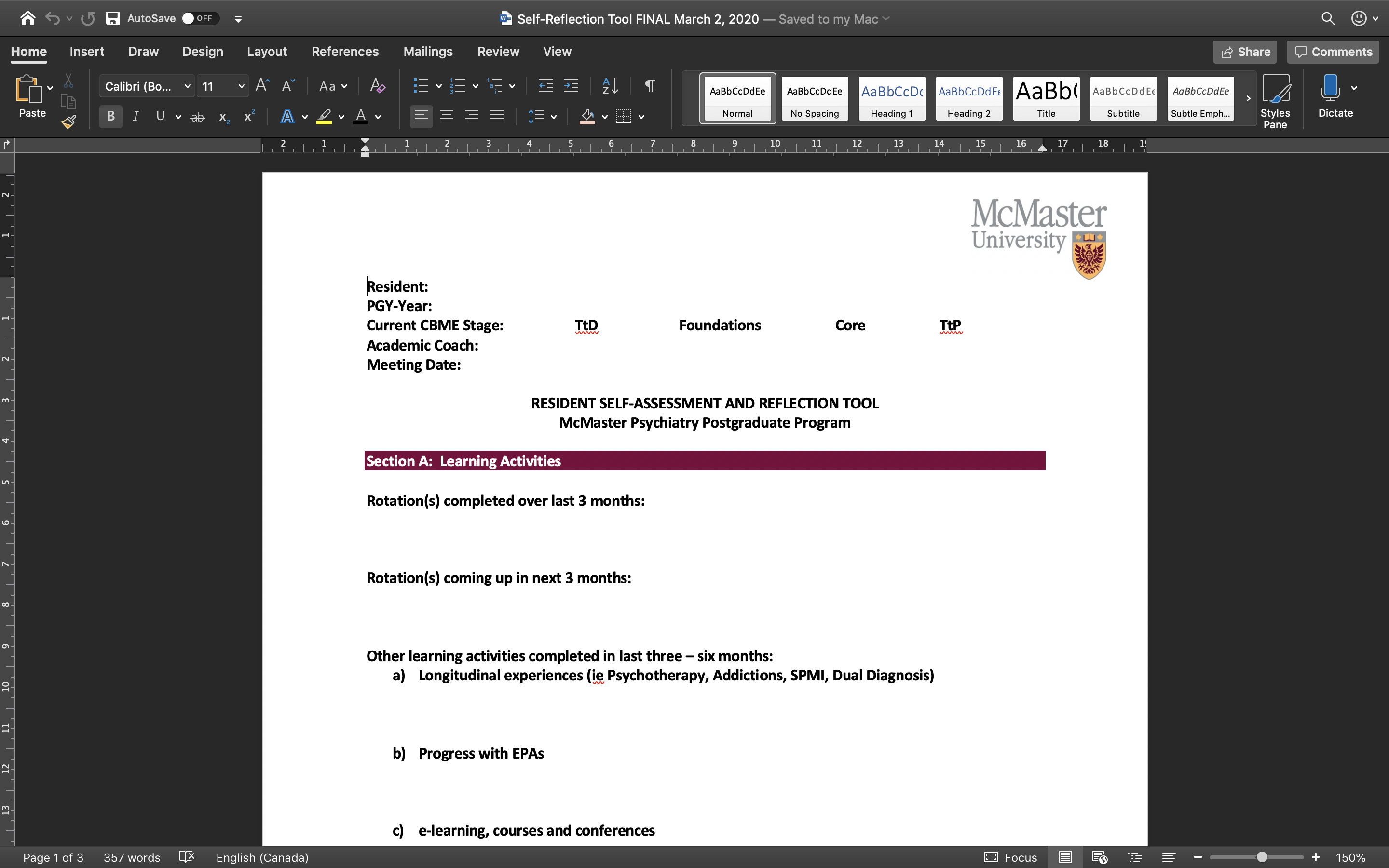 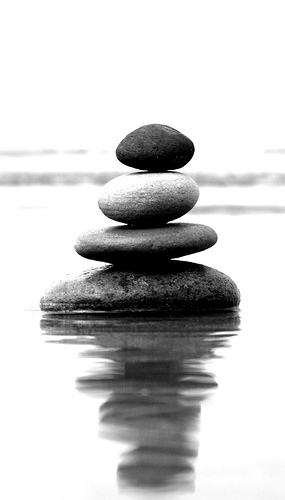 Nobody trips over mountains.

It is the small pebble that 
causes you to stumble.

Pass all the pebbles in your path 
and you will find 
you have crossed the mountain.

-unknown
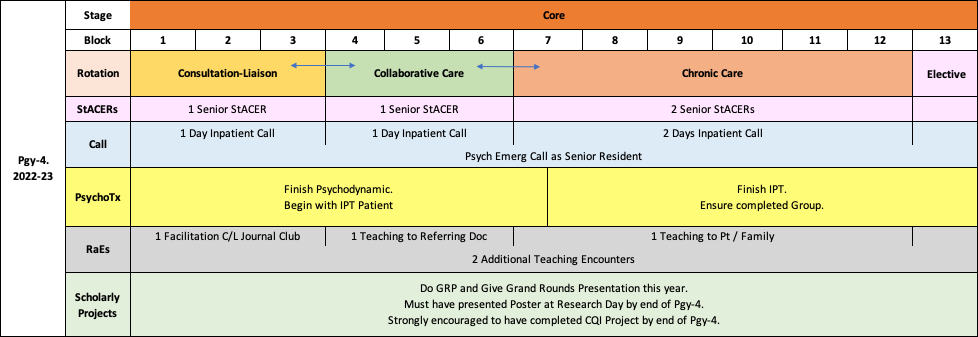 Looking Ahead to Pgy4 & 5
Pgy4 Requirements
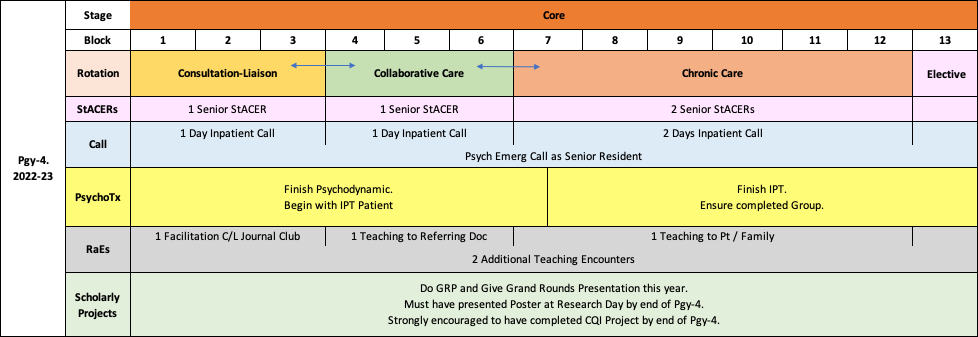 Pgy5 Requirements
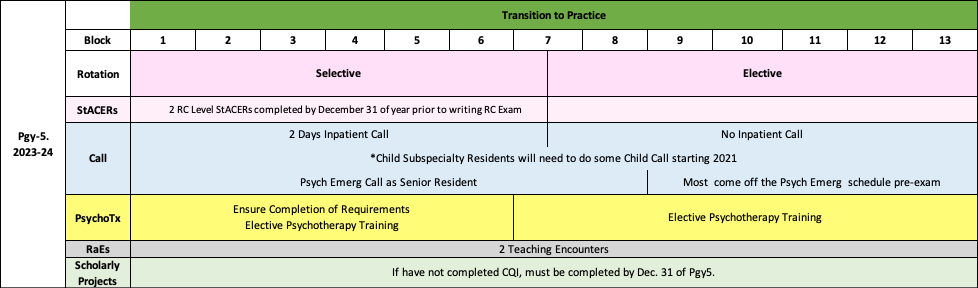 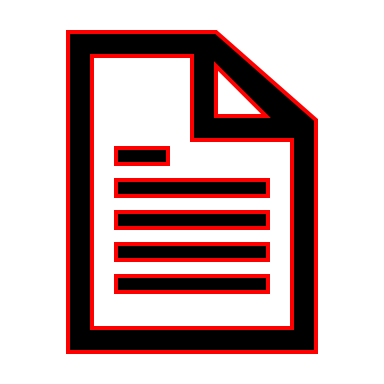 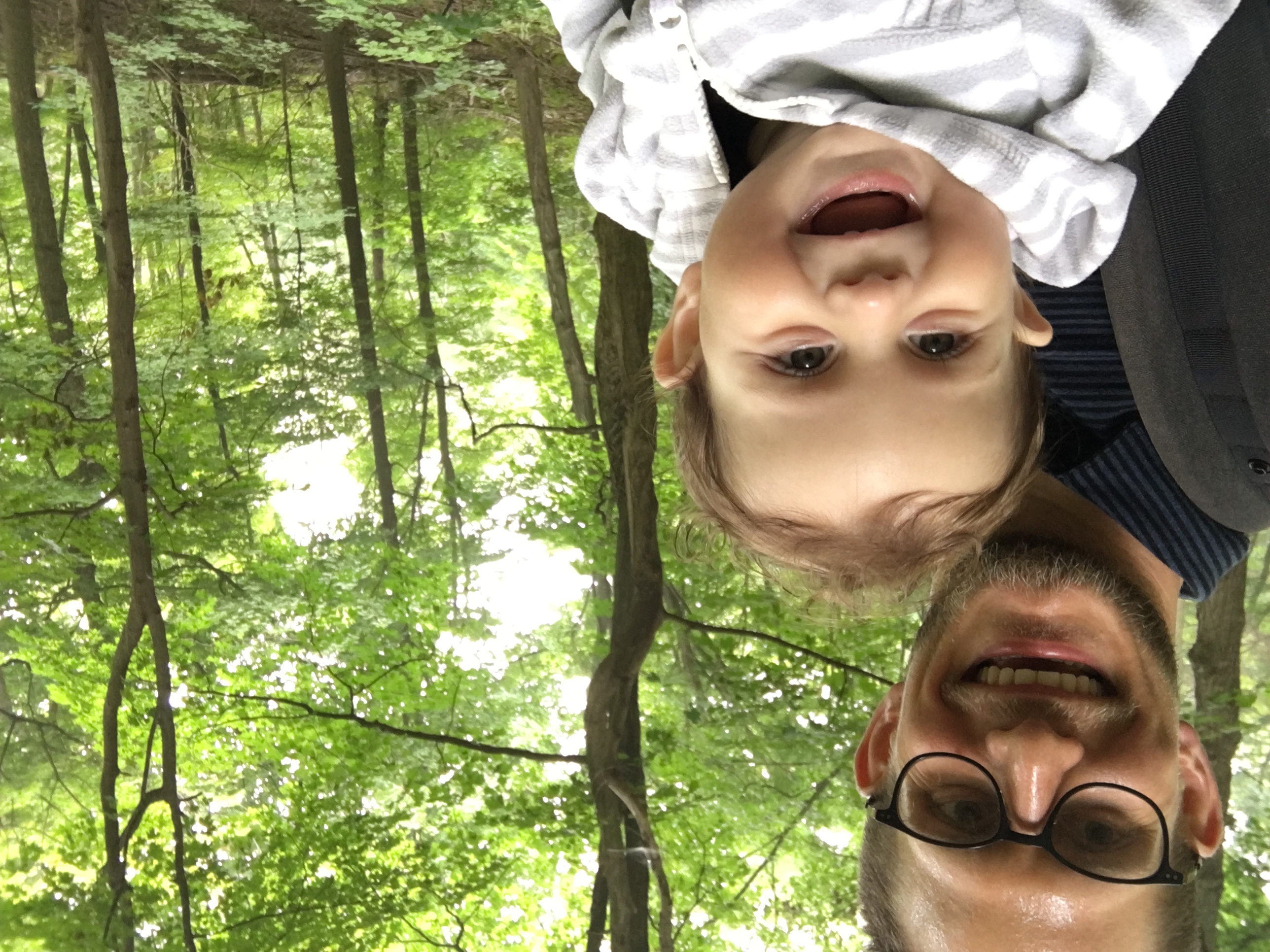 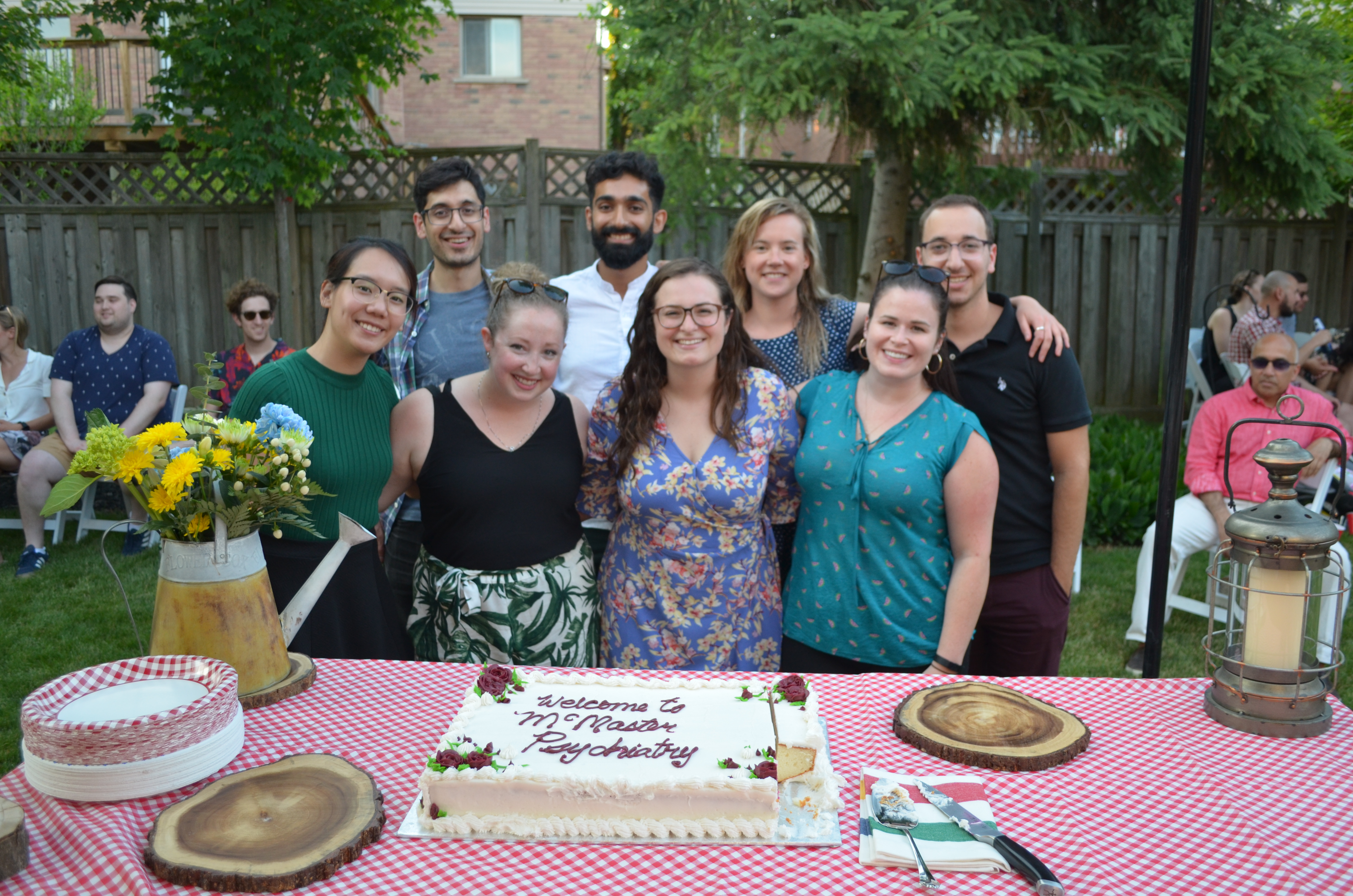 Amazing!
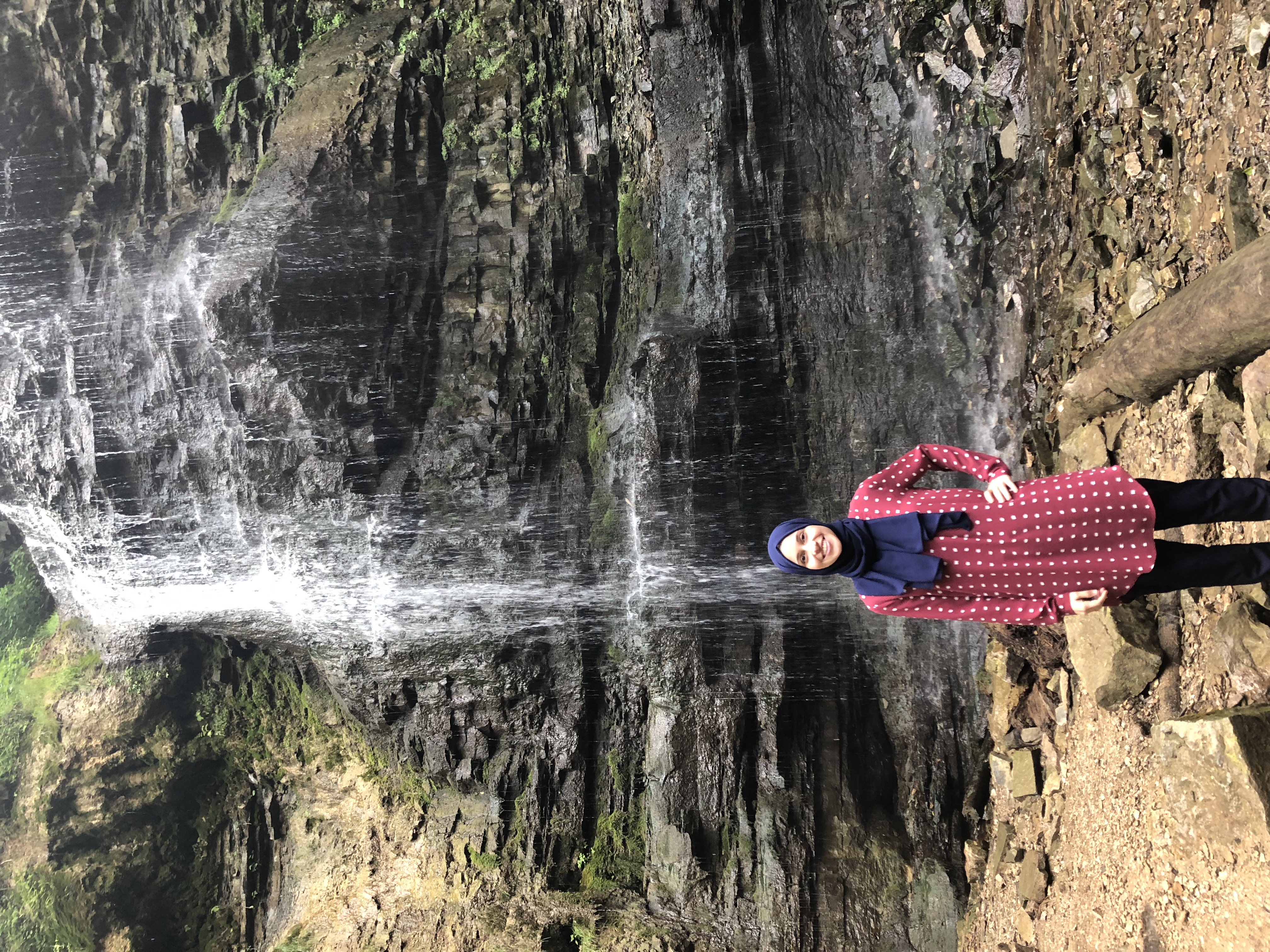